Le XVIIIe siècle
siècle des lumières
[Speaker Notes: Les Lumières sont un mouvement culturel et philosophique qui émerge dans la seconde moitié du xviie siècle sous l'impulsion de philosophes comme Spinoza, Locke, Bayle et Newton, avant de se développer dans toute l'Europe, notamment en France, au xviiie siècle. Par extension, on a donné à cette période le nom de siècle des Lumières.
Par leur engagement contre les oppressions religieuses et politiques, les membres de ce mouvement, qui se voyaient comme une élite avancée œuvrant pour un progrès du monde, combattant l’irrationnel, l’arbitraire, l’obscurantisme et la superstition des siècles passés, ont procédé au renouvellement du savoir, de l’éthique et de l’esthétique de leur temps. L’influence de leurs écrits a été déterminante dans les grands événements de la fin du xviiie siècle que sont la Déclaration d'indépendance des États-Unis et la Révolution française1.
Le mouvement de renouveau intellectuel et culturel des Lumières reste, au sens strict, européen avant tout, et il découle presque exclusivement d’un contexte spécifique de maturation des idées héritées de la Renaissance. La pensée des Lumières s’est étendue à l’Europe, quoique la traduction de ce terme, dans les autres langues européennes, ait toujours privilégié l'idée d'une « illumination » provenant de l’extérieur, alors que le terme français privilégie le fait que les Lumières viennent de soi-même. De manière très générale, sur le plan scientifique et philosophique, les Lumières voient le triomphe de la raison sur la foi et la croyance ; sur le plan politique et économique, le triomphe de la bourgeoisie sur la noblesse et le clergé.]
Evénements historiques importants
Déclin de Louis XIV en fin de règne (1680-1715): 
Rigidité politique et religieuse (absolutisme) 
Système centralisé puissant. Les nobles sont sous surveillance
Révocation de l’édit de Nantes par le Roi-Soleil en 1685 (retour des persécutions contre les protestants)
Condamnation de la doctrine janséniste et destruction de l’abbaye de Port-Royal en 1710
Aggravation de la situation économique du pays suite à la guerre de la ligue d’Augsbourg (1688-1697) et la guerre de Succession d’Espagne (1701-1714)
Création de nouveaux impôts lourds à porter
Famines liées à de mauvaises récoltes (1694, 1705 et 1709), hausse de la mortalité
[Speaker Notes: La guerre de la Ligue d’Augsbourg, également appelée guerre de Neuf Ans, guerre de la Succession Palatine ou guerre de la Grande Alliance, eut lieu de 1688 à 16972. Elle opposa le roi de France Louis XIV, allié à l'Empire ottoman et aux jacobites irlandais et écossais, à une large coalition européenne, la Ligue d'Augsbourg menée par l'Anglo-Néerlandais Guillaume III, l'empereur du Saint-Empire romain germanique Léopold Ier, le roi d'Espagne Charles II, Victor-Amédée II de Savoie et de nombreux princes du Saint-Empire romain germanique. Ce conflit se déroula principalement en Europe continentale et dans les mers voisines, mais on y rattache le théâtre irlandais, où Guillaume III et Jacques II se disputèrent le contrôle des îles britanniques, et une campagne limitée entre les colonies anglaises et françaises et leurs alliés amérindiens en Amérique du Nord. Cette guerre fut la deuxième des trois grandes guerres de Louis XIV.

D'après les termes du traité de Ryswick (1697), Louis XIV conservait toute l'Alsace, mais devait rendre la Lorraine et ses gains sur la rive droite du Rhin, et reconnaissait Guillaume III comme le roi légitime du royaume d'Angleterre. Cependant, la mort prochaine du roi Charles II d'Espagne et la question de sa succession allaient mener la France et la Grande Alliance dans un nouveau conflit, la guerre de Succession d'Espagne.]
Evénements historiques importants
La mort de Louis XIV en 1715 suscite des espoirs de liberté politique et de redressement économique dont les Lettres persanes se font l’écho (lettre XCII).
Le XVIIIe siècle verra s’apaiser les tensions religieuses entre protestants et catholiques, la bourgeoisie montera en puissance, le commerce se libérera, on commencera à exporter (commerce avec l’Amérique et les Indes), on développera l’industrie (machine à vapeur en 1707).
L’expansion économique sera favorable à la naissance d’un nouvel esprit.
Evénements historiques importants
Début du siècle: mort de Louis XIV en 1715
Louis XV n’a que 5 ans.
Régence de Philippe d’Orléans (de 1715 à 1723), qui relance l’économie et crée de nouvelles alliances avec l’Angleterre et les Pays-Bas. Climat plus propice à l’émergence d’idées nouvelles. Promotion d’une culture du raffinement et du plaisir.
1723: Louis XV dit le « bien-aimé », sacré roi à 13 ans (règne difficile)
1774: Louis XVI lui succède:
crises financières, tentatives des les endiguer avec la nomination de ministres réformateurs comme Necker ou Turgot.
de mauvaises récoltes engendrent une grave crise économique alors que l’aristocratie s’oppose à toute réforme.
[Speaker Notes: Philippe d’Orléans, né le 2 août 1674 à Saint-Cloud et mort le 2 décembre 1723 à Versailles. Petit-fils de Louis XIII et fils de Philippe d'Orléans, duc d’Orléans, dit Monsieur, il est duc de Chartres puis duc d'Orléans (1701), duc de Valois, duc de Nemours et duc de Montpensier. Régent du royaume de France pendant la minorité de Louis XV, il est couramment désigné comme le Régent ; son gouvernement, de 1715 à 1723, est appelé la Régence.

La Régence, dans l’histoire du royaume de France, fait particulièrement référence à la période de régence instaurée à la mort de Louis XIV (1er septembre 1715) à cause du trop jeune âge de son héritier désigné : Louis XV, qui n’a que 5 ans et 9 mois. Cette période est remarquable par son progressisme, mais la crédibilité de l’État est affaiblie. La Régence se termine officiellement à la majorité de Louis XV (13 ans et 1 jour) en février 1723, mais une « régence politique » se poursuit.]
Evénements historiques importants
En 1789: Louis XVI convoque les Etats généraux (appelés parfois « parlement »), une assemblée extraordinaire composée de députés issus de la noblesse, du clergé et du tiers-état, pour écouter les doléances du peuples. Trop tard, la révolution éclate. C’est la…
Révolution française: 
abolition de la royauté (chute de la monarchie), fin de l’Ancien Régime, du pouvoir de la noblesse
[Speaker Notes: Dans le système politique du royaume de France, les états généraux du royaume (ou États-Généraux) étaient une assemblée extraordinaire réunissant les trois ordres (les états) de la société : la noblesse, le clergé et le tiers-état. Ils étaient convoqués par ordre du roi dans des conditions exceptionnelles (crise politique ou financière, guerre ou question diplomatique majeure). Cette assemblée était, entre autres, seule habilitée à réformer la fiscalité générale ou, dans une moindre mesure, à statuer sur des problèmes dynastiques, en vue de traiter la crise rencontrée.

Ils se réunirent sur une période de 487 ans, jusqu'en 1789. Les derniers états réunis, convoqués le 5 mai 1789 par Louis XVI pour résoudre la crise financière due aux dettes du Royaume, évoluèrent, à la suite du Serment du Jeu de paume et à la réunion des trois ordres le 27 juin, en une Assemblée nationale constituante qui décida de rédiger une constitution écrite qui marqua le commencement de la Révolution française. Ce coup de force politique ne vient pas de nulle part et résulte de propositions déjà avancées : en 1789, le Comte d'Artois (futur Charles X) proposa que les États généraux devinssent permanents et ne se séparassent plus, formant ainsi une sorte d'Assemblée nationale avant l'heure, mais où les trois ordres resteraient séparés et la monarchie de droit divin ne serait pas remise en question. Cependant, les députés du Tiers en ont jugé autrement.]
la Révolution française de 1789
Le Serment du jeu de paume (20 juin 1789)
Les députés du Tiers état, du clergé et de la noblesse s’engagent, dans la salle du Jeu de paume à Versailles, à ne pas se séparer avant d’avoir donné une Constitution écrite à la France.
Le Serment du Jeu de paume, peint de Jacques-Louis David, 1794
[Speaker Notes: Le serment du Jeu de paume est un engagement d’union pris le 20 juin 1789 à la salle du Jeu de paume, à Versailles, par les 578 députés du Tiers état, du clergé et de la noblesse lors des États généraux de 1789. En réalité, seuls 300 députés sont présents. Face aux pressions du roi de France Louis XVI, ils firent serment de ne pas se séparer avant l’élaboration d’une Constitution. Cet engagement, dénué d'existence juridique dans le cadre de l'Ancien Régime prévalant encore, a un impact symbolique et politique très fort, qui en fait un moment important des préludes de la Révolution française. Préfigurant la souveraineté nationale et la séparation des pouvoirs, il amènera la réunion des trois ordres (Noblesse, Clergé, Tiers-États) en une « Assemblée nationale constituante », dont sera issue l'abolition de la féodalité (4 août 1789), la déclaration des droits de l'homme et du citoyen (26 août 1789), et les grands principes de la Constitution (fin 1791).]
Le 14 juillet 1789
Prise de la Bastille, symbole de l’arbitraire royal
Prise de la Bastille, Jean-Baptiste Lallemand, 1790.
4 août 1789: fin de la monarchie de droit divin
Abolition des privilèges seigneuriaux par l’assemblée constituante qui est en train de rédiger la constitution française ainsi que la Déclaration des droits de l’homme et du citoyen.
Selon l'article II de la Constitution de 1789, « Il n'y a point en France d'autorité supérieure à la loi; Le Roi ne règne que par elle [la loi] ».
Les pouvoirs du Roi sont très limités. Le Roi et son gouvernement ne peuvent faire aucune loi. Il peut seulement agir conformément aux lois pour en ordonner l’exécution (première application stricte en France du principe de la séparation des pouvoirs). Il a un rôle symbolique et de figure diplomatique.
[Speaker Notes: Les Articles de constitution de 1789 sont un texte constitutionnel instaurant en France un régime de monarchie constitutionnelle à la place de la royauté de droit divin et de ses lois fondamentales.
Voté par l'Assemblée nationale constituante pendant plusieurs séances échelonnées entre le 3 septembre 1789 et le 1er octobre 1789, ce texte comporte dix-neuf articles qui ont été promulgués le 3 novembre 1789 par lettres patentes du roi Louis XVI en même temps que la Déclaration des droits de l'homme et du citoyen qui lui sert de préambule.
Ce texte affirme pour la première fois le passage de l'origine du pouvoir de Dieu à la Nation (c'est-à-dire à Assemblée nationale), de la souveraineté du Roi à celle de la Loi, et il met pour la première fois en œuvre de façon stricte le principe de la séparation des pouvoirs, c'est-à-dire l'autonomie du pouvoir législatif qui est confié à l'Assemblée Nationale.]
4 août 1789: 
La monarchie constitutionnelle
La première constitution française fait de la France une monarchie constitutionnelle sur le modèle anglais:

- Le monarque est le chef de l’état. Ses pouvoirs sont limités par ses ministres et le parlement;

- Le parlement est une assemblée d’élus par le peuple, il assure sa représentation au sein de l’état.

Il fait et défait les lois: il détient donc le pouvoir législatif

Il contrôle l’action du gouvernement du pays (l’exécutif)
[Speaker Notes: Les Articles de constitution de 1789 sont un texte constitutionnel instaurant en France un régime de monarchie constitutionnelle à la place de la royauté de droit divin et de ses lois fondamentales.
Voté par l'Assemblée nationale constituante pendant plusieurs séances échelonnées entre le 3 septembre 1789 et le 1er octobre 1789, ce texte comporte dix-neuf articles qui ont été promulgués le 3 novembre 1789 par lettres patentes du roi Louis XVI en même temps que la Déclaration des droits de l'homme et du citoyen qui lui sert de préambule.
Ce texte affirme pour la première fois le passage de l'origine du pouvoir de Dieu à la Nation (c'est-à-dire à Assemblée nationale), de la souveraineté du Roi à celle de la Loi, et il met pour la première fois en œuvre de façon stricte le principe de la séparation des pouvoirs, c'est-à-dire l'autonomie du pouvoir législatif qui est confié à l'Assemblée Nationale.]
La monarchie constitutionnelle
La monarchie constitutionnelle est une étape entre la monarchie absolue et la République. Elle aura été en place du 4 septembre 1791 au 21 septembre 1792.
1791: Louis XVI accepte la Constitution et devient monarque d’un régime parlementaire et plus libéral;
Comme le roi a droit de veto, l’Assemblée ne peut faire passer un certain nombre de réformes;
Louis XVI et sa famille fuient Paris durant la nuit du 20 juin 1791 (avait-il tenté un coup d’état pour restituer la monarchie absolue?) Ils seront retrouvés puis arrêtés, ce qui provoquera l’entrée en guerre de l’empereur d’Autriche et roi de Prusse, Léopold II, frère de Marie-Antoinette. La France est envahie en 1792.
[Speaker Notes: https://fr.wikipedia.org/wiki/Monarchie_constitutionnelle_française]
Les guerres révolutionnaires: 
vers la fin de la monarchie
C'est la première guerre menée par les armées révolutionnaires françaises et l’une de ses principales figures: Robespierre.     

C'est à l'occasion de l'arrivée des volontaires marseillais à Paris que le chant composé par Rouget de Lisle qu'ils entonnent prend le nom de «Marseillaise ».
[Speaker Notes: https://fr.wikipedia.org/wiki/Monarchie_constitutionnelle_française

Les sans-culottes: les révolutionnaire pro-république (ceux qui sont mal fagotés: désignés ainsi de façon péjorative par les aristocrates et royalistes)]
Les guerres révolutionnaires: 
vers la fin de la monarchie
La bataille de Valmy (petite commune de l’est de Paris), le 20 septembre 1792, qui voit la victoire des armées révolutionnaires, permet à la Révolution de continuer.
Le 10 août 1792, les révolutionnaires « sans-culottes » (pour la république) prennent le Palais des Tuileries, siège du pouvoir exécutif. Ils proclament la fin de la monarchie constitutionnelle et l'avènement de la Première République (régime politique allant de 1792 à 1804, précédent l’Empire).
[Speaker Notes: https://fr.wikipedia.org/wiki/Monarchie_constitutionnelle_française

Les sans-culottes: les révolutionnaire pro-république (ceux qui sont mal fagotés: désignés ainsi de façon péjorative par les aristocrates et royalistes)]
1793: exécution de Louis XVI
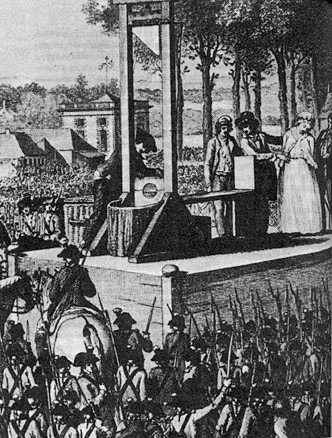 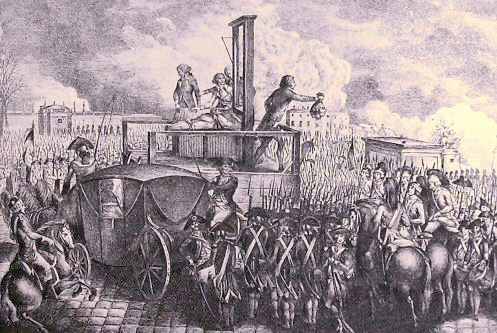 Louis XVI est guillotiné. Quelques mois plus tard, c’est Marie Antoinette, épouse de Louis XVI, qui n’y coupera pas
[Speaker Notes: Alors que Louis XVI reconnaît le fait accompli, la démolition de la Bastille commence. Louis XVI cède à la pression parisienne et vient en personne le lendemain annoncer à l’assemblée le retrait des troupes qui encerclaient Paris. Il rappelle Necker ainsi que tous les ministres renvoyés. À l’Hôtel de ville de Paris, tous les membres de l’ancienne administration ayant pris la fuite, Jean Sylvain Bailly, président de l'Assemblée nationale, est nommé par acclamation « Maire de Paris ». La Fayette est nommé Commandant général de la Garde nationale. Une nouvelle organisation municipale allait se mettre en place. Louis XVI reconnaît celle-ci en se rendant à Paris le 17 juillet. À cette occasion, Bailly lui remet la cocarde bleue et rouge aux couleurs de la ville de Paris que Louis XVI fixe sur son chapeau, associant ainsi ces couleurs au blanc de la monarchie. Ce geste paraît sceller la réconciliation de Paris et de son roi. Dans les faits cependant, le roi accepte mal que son autorité soit tenue en échec par une émeute parisienne, de la même façon que les députés acceptent difficilement que leur pouvoir dépende de la violence populaire.

L'Assemblée constituante, en majorité constituée de bourgeois, entreprend une vaste œuvre de réforme en appliquant les idées des philosophes et économistes du xviiie siècle. Les années de la Révolution française sont caractérisées par un bouillonnement des idées et des débats dans la France entière. La presse ne sera pleinement libre qu'entre 1789 et 1792.]
Inspirations de cet élan révolutionnaire
Les constituants français ont à l’esprit la Révolution anglaise de 1688 qui, par le Bill of Rights de 1689, propose déjà un modèle de monarchie très modérée et dont les pouvoirs sont distribués entre, d’un côté, le monarque et, de l’autre, un parlement représentatif.
Cette révolution avait été étudiée notamment par le philosophe anglais John Locke dans ses deux Traités sur le gouvernement civil (1690) où il questionne la légitimité et les problèmes liés à tout gouvernement politique.
Le principe directeur (la séparation des pouvoirs, appelé parfois « balance des pouvoirs ») fut théorisé par Montesquieu dans De l'Esprit des Lois (1748).
[Speaker Notes: La Déclaration des droits (ou Bill of Rights en anglais) est un texte imposé en 1689 aux souverains d'Angleterre (Guillaume III et Marie II) à la suite de la Glorieuse Révolution. Il définit les principes de la monarchie parlementaire en Angleterre. C’est la fin de la monarchie absolue en Angleterre.]
Inspirations de cet élan révolutionnaire
Contre certains penseurs dits « royalistes » et conservateurs qui considèrent qu’il existe une politique naturelle, que la nature justifierait la monarchie, comme Joseph de Maistre,

les penseurs et théoriciens du contrat social (contractualisme), comme Hobbes, Locke et Rousseau, pensent l’origine de la société et de l’état comme un contrat originaire entre les hommes.
Inspirations de cet élan révolutionnaire
Avec cette idée du « contrat social »:

Les hommes auraient accepté de limiter leur liberté en échange de lois qui garantissant la perpétuation du corps social.

Il s’agirait de rompre avec un état de nature (hypothétique) qui aurait préexisté à la société organisée.

Ce courant de pensée est une forme de philosophie politique libérale qui induit la notion d’égalité par le contrat signé par tous les hommes et pour tous les hommes.
Les théoriciens du contrat social
Les Lumières:
Vers une définition
Les Lumières sont un mouvement culturel et philosophique qui émerge dans la seconde moitié du XVIIe siècle sous l'impulsion de philosophes comme Spinoza, Locke, Bayle et Newton, avant de se développer dans toute l'Europe, notamment en France, au XVIIIe siècle, qui cherche à combattre les ténèbres de l’ignorance par la diffusion du savoir rationnel.

Par extension, on a donné au 18e siècle le nom de «siècle des Lumières» (« Aufklärung » en allemand et « Enlightenment » en anglais).
[Speaker Notes: Aufklärung en allemand
Enleightenment en anglais
Siècle peu littéraire, très philosophique.]
Vers une définition...
Par leur engagement contre les oppressions religieuses et politiques, les membres de ce mouvement, des intellectuels, se voyaient comme une élite avancée œuvrant pour un progrès du monde et pour la tolérance combattant l’irrationnel, l’arbitraire, l’obscurantisme et la superstition hérités des siècles passés.

Ils ont procédé au renouvellement du savoir, de l’éthique et de l’esthétique de leur temps. L’influence de leurs écrits est considérée comme déterminante dans les grands événements de la fin du XVIIIe siècle:
- La Déclaration d'indépendance des États-Unis
- La Révolution française
- La Déclaration des droits de l’homme et du citoyen
[Speaker Notes: Aufklärung en allemand
Enleightenment en anglais
Siècle peu littéraire, très philosophique.]
la définition kantienne des Lumières (Aufklärung)
« Le mouvement des Lumières est la sortie de l’homme de sa minorité dont il est lui-même responsable. Minorité, c’est-à-dire incapacité de se servir de son entendement sans la direction d’autrui, minorité dont il est lui-même responsable, puisque la cause en réside non dans un défaut de l’entendement mais dans un manque de décision et de courage de s’en servir sans la direction d’autrui. Sapere aude ! Aie le courage de te servir de ton propre entendement ! Voilà la devise des Lumières. »
Réponse à la question : qu'est ce que les Lumières ? (Beantwortung der Frage : Was ist Aufklärung?), Emmanuel Kant, 1784.
SApere Aude: ose savoir par toi-même - Sois « majeur »!
[Speaker Notes: Sapere aude ou Sapere aude ! est une locution latine à l’origine empruntée à Horace (Épitres, I, 2, 40) signifiant littéralement « Ose savoir ! ». Cette injonction est plus couramment traduite par « Aie le courage de te servir de ton propre entendement ! » et est connue pour être la devise des Lumières selon Emmanuel Kant. Cet extrait de l'épitre d'Horace constituait la devise du philosophe Français libertin Pierre Gassendi dont la pensée annonce le siècle des lumières. Dans son célèbre essai Qu'est-ce que les Lumières ?, en 1784,]
la définition kantienne
On peut voir dans ces lignes un glissement du théocentrisme vers l’anthropocentrisme:

« Les lumières revalorisent l’homme, le rendent conscient de ses potentialités et constituent un appel à l’émancipation. L’homme doit se libérer de toute tutelle, notamment celle des autres hommes, surtout celle d’un guide spirituel, ou d’un directeur de conscience comme c’était la mode à l’époque. Il ne doit pas compter sur un Dieu intervenant dans les actions humaines et auquel il faut s’en remettre pour toute décision. »

Aline Le Berre, Aufklärung (DITL sous la responsabilité de Jean-Marie Grassin)
SApere Aude: ose savoir par toi-même
[Speaker Notes: Sapere aude ou Sapere aude ! est une locution latine à l’origine empruntée à Horace (Épitres, I, 2, 40) signifiant littéralement « Ose savoir ! ». Cette injonction est plus couramment traduite par « Aie le courage de te servir de ton propre entendement ! » et est connue pour être la devise des Lumières selon Emmanuel Kant. Cet extrait de l'épitre d'Horace constituait la devise du philosophe Français libertin Pierre Gassendi dont la pensée annonce le siècle des lumières. Dans son célèbre essai Qu'est-ce que les Lumières ?, en 1784,]
Les Lumières
- Ce mouvement intellectuel européen favorise une littérature engagée, une littérature de combat intellectuel;
- Le mot « philosophe » se répand et désigne ainsi toute personne exerçant son esprit critique;
- L’écrivain éclaire les peuples et les princes et propose de nouvelles conceptions de la société;
- Si la grâce est un principe inégalitaire, la raison est son envers:

« (…) la puissance de bien juger, et de distinguer le vrai d'avec le faux, qui est proprement ce qu'on nomme le bon sens ou la raison, est naturellement égale en tout homme. » 
René Descartes, Discours de la méthode.
Les Lumières
Traits marquant d’une pensée moderne:

la primauté de l’esprit scientifique sur la Providence dont la révolution newtonienne est l’illustration la plus marquante ;

la réflexion politique marquée par la théorie contractuelle, influencée par les travaux de John Locke, de Hobbes et de Rousseau;

les progrès de l’esprit critique à l’œuvre, pour exemple, dans le Dictionnaire historique et critique (1697) de Pierre Bayle et la critique lockienne des idées innées ;
[Speaker Notes: Le déisme, du latin deus (dieu), est une croyance ou une doctrine qui affirme l'existence d'un Dieu note 1 et son influence dans la création de l'Univers, sans s'appuyer sur des textes sacrés ou dépendre d'une religion révélée.]
Les Lumières
Traits marquant d’une pensée moderne:

  une première désacralisation de la monarchie dont les Dialogues du baron Louis de La Hontan (1710) sont l’une des manifestations ;

 l’affirmation de l’idée de tolérance dans une Europe marquée par les divisions religieuses dont l’œuvre de Lessing, Nathan le Sage est une illustration ;

 le déisme (doctrine qui affirme l’existence d’un Dieu et de son influence sur l’univers sans s’appuyer sur des textes sacrés. C’est le dieu des philosophes). Les penseurs des lumières hésitent entre déisme et athéisme.
[Speaker Notes: Le déisme, du latin deus (dieu), est une croyance ou une doctrine qui affirme l'existence d'un Dieu note 1 et son influence dans la création de l'Univers, sans s'appuyer sur des textes sacrés ou dépendre d'une religion révélée.]
Les Lumières
L’esprit critique, la découverte de l’altérité font émerger des philosophies relativistes (les valeurs, croyances et comportements n’ont pas de référence absolue)

-  Relativisme culturel: Supplément au voyage de Bougainville de Diderot

- Relativisme politique et religieux: Lettres persanes de Montesquieu

-  Relativisme moral: Candide de Voltaire

- Relativisme esthétique: Dictionnaire philosophique de Voltaire
[Speaker Notes: Le déisme, du latin deus (dieu), est une croyance ou une doctrine qui affirme l'existence d'un Dieu note 1 et son influence dans la création de l'Univers, sans s'appuyer sur des textes sacrés ou dépendre d'une religion révélée.]
Le relativisme
« Demandez à un crapaud ce que c’est que la beauté, le grand beau, le to kalon ? il vous répondra que c’est la femelle avec deux gros yeux ronds, sortant de sa petite tête, une gueule large et plate, un ventre jaune, un dos brun. Interrogez un nègre de Guinée, le beau est pour lui une peau noire huileuse, des yeux enfoncés, un nez épaté.
Interrogez le Diable, il vous dira que le beau est une paire de cornes, quatre griffes et une queue. Consultez enfin les philosophes, ils vous répondront par du galimatias ; il leur faut quelque chose de conforme à l’archétype du beau en essence, au to kalon. »
Article « Beau », Dictionnaire philosophique, Voltaire, 1767.
[Speaker Notes: le sens et la valeur des croyances et des comportements humains n’ont pas de références absolues qui seraient transcendantes.

il n'existe pas de vérité absolue.Pour le relativisme, les valeurs, la morale ou l'esthétique sont variables et dépendent des circonstances socio-historiques. 
La première philosophie relativiste est attribuée au sophiste grec Protagoras (485-410 avant JC) dont Platon rapporte la formule célèbre : "L'homme est la mesure de toute chose".]
« Lumières » comme métaphore des connaissances, plurielles.
La raison, 
les connaissances humaines éclairent le monde et non plus… Dieu.
L’homme est source de lumière, il réfléchit (la nuit est métaphore d’ignorance)
Le frontispice de l’Encyclopédie de Diderot et d’Alembert, gravure de Benoît-Louis Prévost.
[Speaker Notes: Un frontispice est une illustration, placée au début d'un livre, généralement sur la fausse page (verso) qui fait face à la page de titre (recto). Elle a un rapport direct avec le livre en question : elle en représente souvent une scène particulière ou propose le portrait de l'auteur.]
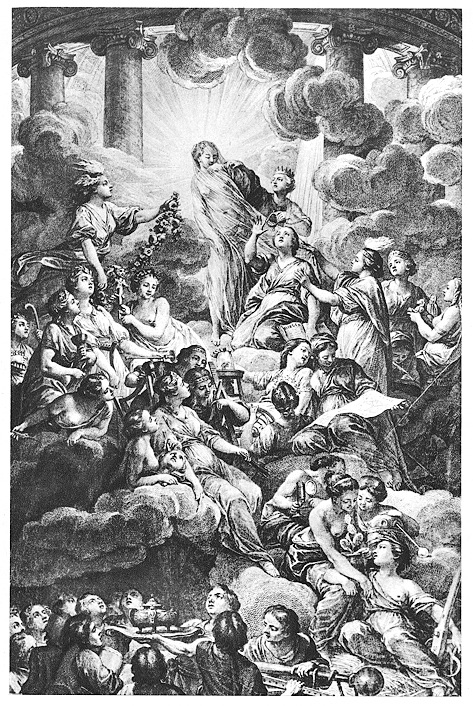 La Vérité rayonne et chasse les nuages.

On lui arrache son voile. La Vérité est dévoilement.
[Speaker Notes: Frontispice de l’encyclopédie Diderot d’Alembert.

on y voit la Vérité rayonnante de lumière; à droite, la Raison et la Philosophie lui arrachent son voile (peint par Charles Nicolas Cochin et gravé par Benoît-Louis Prévost en 1772 (Frontispice entier)]
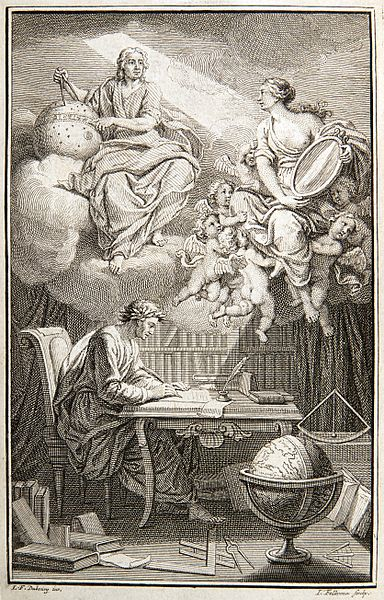 Frontispice des Éléments de la philosophie de Newton, Voltaire, 1738
[Speaker Notes: Image de couverture de l'interprétation par Voltaire de l'œuvre d'Isaac Newton, Élémens de la philosophie de Neuton, mis à la portée de tout le monde (1738). Le manuscrit du philosophe assis, qui traduit l'œuvre de Newton, semble « éclairé » par une « lumière » quasi-divine venant de Newton lui-même, lumière réfléchie par le miroir tenu par une muse, en réalité la traductrice de l'œuvre de Newton, Émilie Du Châtelet, maitresse et collaboratrice de Voltaire.

Le miroir symbolise la réflexion: Retour de la pensée sur elle-même dans le but d’examiner plus en profondeur une idée, une situation, un problème. Je pense: La pensée se prend comme objet d’étude: c’est le mouvement réflexif: je pense que je pense.]
L’esprit des Lumières
La quête du bonheur humaniste remplace la recherche du salut

Toute action doit servir l’humanité

L’universalisme: ce qui est juste doit aller dans le sens de l’intérêt général (KANT)

L’autonomie, les actions individuelles sont bridées, freinées par les idées d’humanité, d’universalisme et de rationalisme
[Speaker Notes: Le bien commun: le bonheur social et politique
L’universalisme: Rousseau: la volonté générale
Kant: «agis de sorte que la maxime de ton action puisse être érigée en règle universelle»]
Le progrès: un idéal
On se réclame de la perfectibilité de l’espèce humaine (Rousseau).
On veut élever les hommes par la connaissance: on les élève
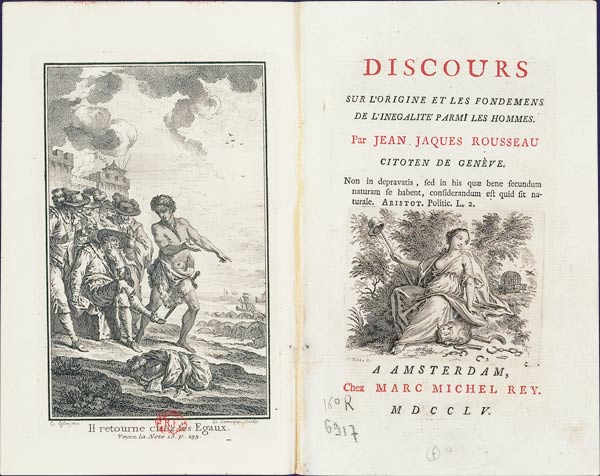 Rousseau est aussi le père de la pédagogie moderne (L’Emile): il faut adapter les contenus de savoir en fonction des difficultés des élèves.
[Speaker Notes: Sauf pour Rousseau, qui pensera que chaque progrès se paie chèrement par une régression.
Dans le discours sur l’origine de l’inégalité, il met en garde: plus on facilite la vie de l’individu, plus on accable l’espèce.
Les progrès de la science deviennent des malheurs pour les hommes.]
à la source des Lumières: 
la science moderne
- l’univers entier obéit à des lois naturelles
- pensée rationnelle contre pensée magique
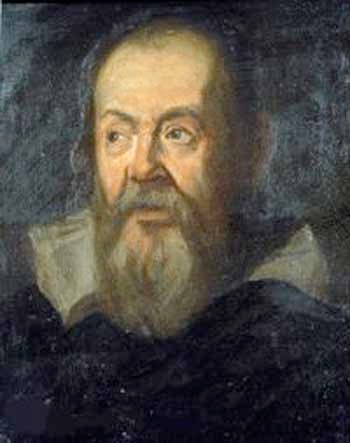 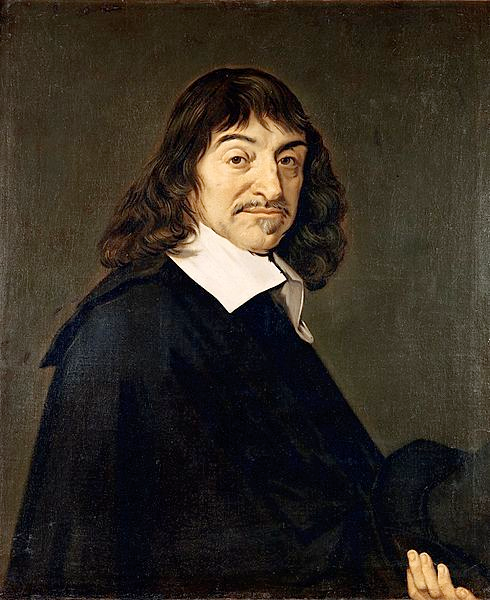 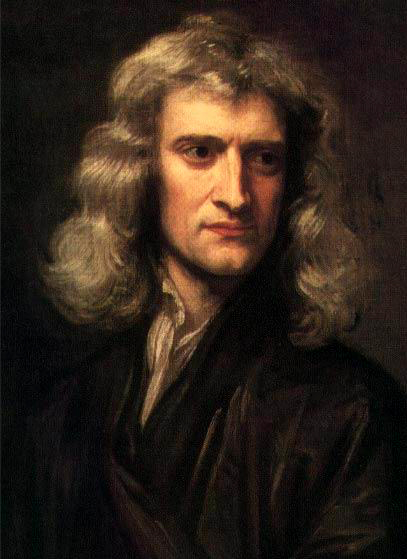 «Comme maîtres et possesseurs de la nature»
«Je pense donc je suis»
René descartes, discours de la méthode
[Speaker Notes: Galilée et Isaac Newton: pères de la science moderne: déclin d’une explication religieuse du monde. L’homme peut le comprendre par lui-même. 
Ce n’est plus «on me pense», c’est «Je pense». Prolongement du cartésianisme et de l’humanisme dans tous les domaines du savoir. La Renaissance a ouvert la voie aux Lumières.
Grâce à la science dont Descartes annonce ici le triomphe, l’homme pourra bientôt maîtriser la nature :“Sitôt que j’ai eu acquis quelques notions générales touchant la physique, et que commençant à les éprouver en diverses difficultés particulières, j’ai remarqué jusques où elles peuvent conduire, et combien elles diffèrent des principes dont on s’est servi jusqu’à présent, j’ai cru que je ne pouvais les tenir cachées  sans pécher grandement contre la loi qui nous oblige à procurer, autant qu’il est en nous, le bien général de tous les hommes. Car elles m’ont fait voir qu’il est possible de parvenir à des connaissances qui soient fort utiles à la vie, et qu’au lieu de cette philosophie spéculative, qu’on enseigne dans les écoles, on peut en trouver une pratique, par laquelle connaissant la force et les actions du  feu, de l’eau, de l’air, des astres, des cieux et de tous les autres corps qui nous environnent, aussi distinctement que nous connaissons les divers métiers de nos artisans, nous les pourrions employer en même façon à tous les usages auxquels ils sont propres et ainsi nous rendre comme maîtres et possesseurs de la nature. Ce qui n’est pas seulement à désirer pour l’invention d’une infinité  d’artifices, qui feraient qu’on jouirait, sans aucune peine, des fruits de la terre et de toutes les commodités qui s’y trouvent, mais principalement aussi pour la conservation de la santé, laquelle est sans doute le premier bien et le fondement de tous les autres biens de cette vie”.Descartes, Discours de la méthode (1637), 6e partie, Bibliothèque de la Pléiade, Éd. Gallimard, 1966, p. 168.]
L’esprit scientifique: l’empirisme
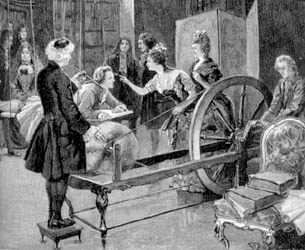 Empiristes célèbres:

Francis Bacon
John Locke
George Berkeley
David Hume
Les modes de connaissance dérivent de l’expérience, de la logique et des mathématiques (affranchissement de la Révélation).

On peut induire par l’observation de faits mesurables des lois générales.
[Speaker Notes: L'empirisme définissait des modes de connaissance dérivés de l'expérience et de la logique qui s'affranchissaient de la Révélation. L'empirisme accompagna ainsi la naissance de la science moderne, caractérisée par sa mathématisation et son utilisation massive de la méthode expérimentale. L'apport de Newton à la science s'inscrit dans ce contexte intellectuel empiriste.

L'empirisme désigne un ensemble de théories philosophiques (avec des applications logiques, psychologiques ou linguistiques) qui font de l'expérience sensible l'origine de toute connaissance valide et de tout plaisir esthétique. L'empirisme s'oppose en particulier à l'innéisme des idées et à l'idée d'une connaissance a priori. Il va souvent de pair avec une théorie associationniste des idées qui explique leur formation par la conjonction d'idées simples.


Roger Bacon, philosophe scolastique, précurseur de l'empirisme.
Défendu principalement par les philosophes Francis Bacon, John Locke, George Berkeley, David Hume et d'autres après eux, l'empirisme considère que la connaissance se fonde sur l'accumulation d'observations et de faits mesurables, dont on peut extraire des lois générales par un raisonnement inductif, allant par conséquent du concret à l'abstrait.]
Ouverture géographique
AU XVIIIe siècle, les récits de voyage séduisent.

La découverte d’autres cultures, de l’altérité, permet de relativiser les moeurs occidentaux.
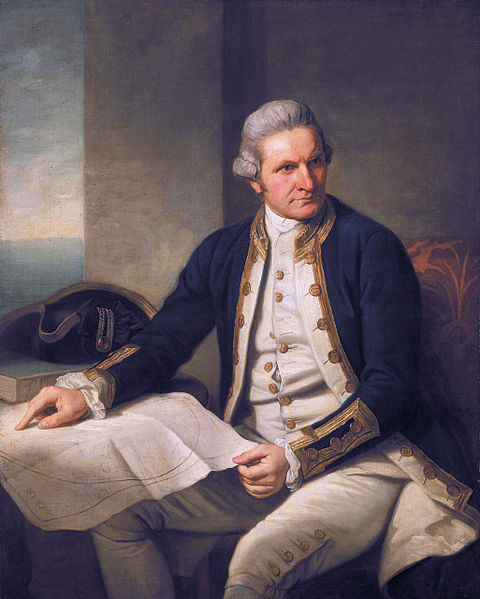 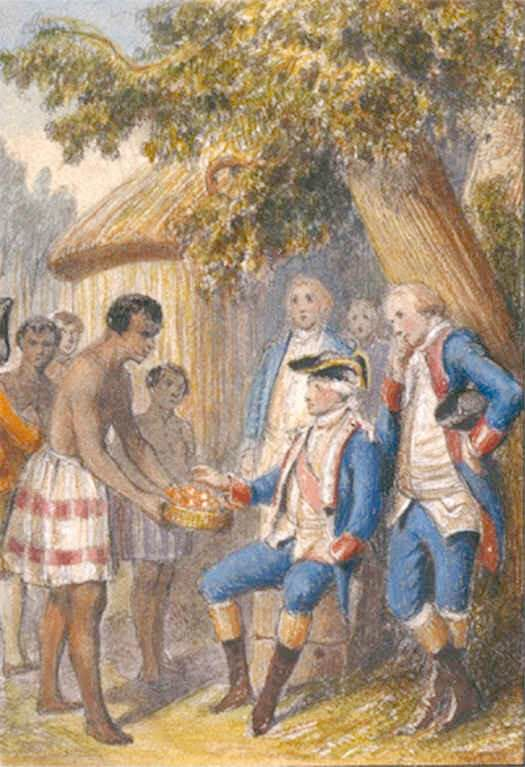 James cook: l’Australie, l’antarctique, Hawaï
Louis-Antoine de bougainville arrive à Tahiti, la Nouvelle Guinée ou l’île Maurice. On se passionne pour son Voyage autour du monde (intérêt pour les « bons sauvages » et leur « état de nature » harmonieux aux moeurs non corrompus par la société).
[Speaker Notes: Le récits de voyage = une littérature qui séduit énormément.
Bougainville reçu à Tahiti: Le mythe du bon sauvage: relativisation des moeurs occidentaux. Naissance de l’anthropologie.

Louis Antoine de Bougainville, né à Paris le 12 novembre 1729 et mort dans la même ville le 31 août 1811, est un officier de marine, navigateur et explorateur français des xviiie et xixe siècles.
Le comte Louis-Antoine de Bougainville prend le commandement d'une expédition autour du monde. Le départ est donné depuis Brest. Le gouvernement de Louis XV charge sa flotte, composée de deux frégates royales "La Boudeuse" et "l'Etoile", de restituer officiellement la colonie des îles Malouines (îles Falklands) au gouvernement espagnol. Le 6 avril 1768, il arrivera à Tahiti et procèdera à l'observation scientifique de la Polynésie dont il fait une description émerveillée. Il poursuit sa route par les Nouvelles-Hébrides, les atterrages nord de la Nouvelle-Guinée et les Moluques, fait escale à l’île de France (actuellement, l’île Maurice) et achève son périple à Saint-Malo le 16 mars 1769, après avoir doublé le cap de Bonne-Espérance. Son compte rendu de mission" Voyage autour du monde ", connaît un énorme succès et suscite un regain d’intérêt pour les bons sauvages et l’état de nature.

James COOK:
James Cook était un navigateur, explorateur et cartographe britannique, né le 7 novembre 1728 (27 octobre 1728 selon le calendrier grégorien) à Marton (Middlesbrough) et mort le 14 février 1779 à Hawaï.
Accédant au grade de capitaine de la Royal Navy, il fit trois voyages dans l’océan Pacifique à l’occasion desquels il fut le premier Européen à débarquer sur la côte Est de l’Australie, en Nouvelle-Calédonie, aux îles Sandwich du Sud et à Hawaï. Il fut également le premier navigateur à faire le tour de l'Antarctique et à cartographier Terre-Neuve et la Nouvelle-Zélande.]
Ouverture géographique
Montesquieu avec ses Persans, Voltaire avec son ingénu ou son Candide, Diderot avec son Haïtien participent d’une révolution sociologique: on observe l’autre qui nous observe: ce décentrement permet de nous mettre à distance de nous-mêmes, de sortir de l’ethnocentrisme.
[Speaker Notes: Le récits de voyage = une littérature qui séduit énormément.
Bougainville reçu à Tahiti: Le mythe du bon sauvage: relativisation des moeurs occidentaux. Naissance de l’anthropologie.

Louis Antoine de Bougainville, né à Paris le 12 novembre 1729 et mort dans la même ville le 31 août 1811, est un officier de marine, navigateur et explorateur français des xviiie et xixe siècles.
Le comte Louis-Antoine de Bougainville prend le commandement d'une expédition autour du monde. Le départ est donné depuis Brest. Le gouvernement de Louis XV charge sa flotte, composée de deux frégates royales "La Boudeuse" et "l'Etoile", de restituer officiellement la colonie des îles Malouines (îles Falklands) au gouvernement espagnol. Le 6 avril 1768, il arrivera à Tahiti et procèdera à l'observation scientifique de la Polynésie dont il fait une description émerveillée. Il poursuit sa route par les Nouvelles-Hébrides, les atterrages nord de la Nouvelle-Guinée et les Moluques, fait escale à l’île de France (actuellement, l’île Maurice) et achève son périple à Saint-Malo le 16 mars 1769, après avoir doublé le cap de Bonne-Espérance. Son compte rendu de mission" Voyage autour du monde ", connaît un énorme succès et suscite un regain d’intérêt pour les bons sauvages et l’état de nature.

James COOK:
James Cook était un navigateur, explorateur et cartographe britannique, né le 7 novembre 1728 (27 octobre 1728 selon le calendrier grégorien) à Marton (Middlesbrough) et mort le 14 février 1779 à Hawaï.
Accédant au grade de capitaine de la Royal Navy, il fit trois voyages dans l’océan Pacifique à l’occasion desquels il fut le premier Européen à débarquer sur la côte Est de l’Australie, en Nouvelle-Calédonie, aux îles Sandwich du Sud et à Hawaï. Il fut également le premier navigateur à faire le tour de l'Antarctique et à cartographier Terre-Neuve et la Nouvelle-Zélande.]
Le libéralisme économique
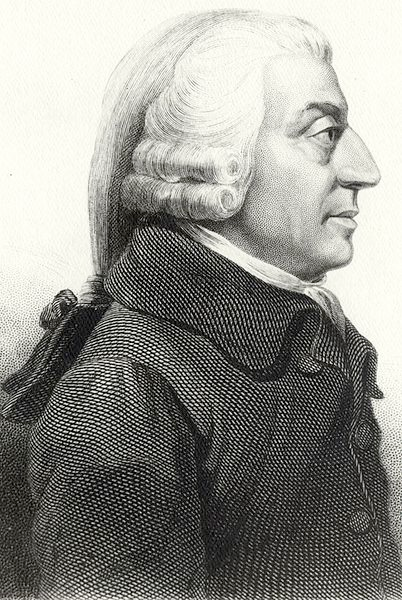 Idées:

- Restreindre le pouvoir de l’état
dans la gestion du marché: 
liberté d’entreprendre, de choisir son métier

- La division du travail: spécialisation des tâches pour augmenter le rendement de la production

- la main invisible: les marchés s’autorégulent
Adam smith
(1723-1790)
[Speaker Notes: Adam Smith (5 juin 1723 - 17 juillet 1790) est un philosophe et économiste écossais des Lumières. Il reste dans l’histoire comme le père de la science économique moderne, dont l'œuvre principale, les Recherches sur la nature et les causes de la richesse des nations, est un des textes fondateurs du libéralisme économique. Professeur de philosophie morale à l’université de Glasgow, il consacre dix années de sa vie à ce texte qui inspire les grands économistes suivants, ceux que Karl Marx appellera les « classiques » et qui poseront les grands principes du libéralisme économique.

Restreindre voire supprimer la gestion étatique du marché.
Libre choix de son métier, de ce qu’on produit, d’entreprendre.
Père de la division du travail: spécialiser pour augmenter le rendement de la production
Idée de la main invisible: autorégulation du marché]
Une littérature de combat
Une nouvelle figure émerge: le philosophe, qui préfigure l’intellectuel engagé. 
Ici, Voltaire prêt à défendre les intérêts d’une famille.
On écrit des traités, des essais, des pamphlets, une littérature d’idées et de type argumentatif.

Voltaire écrit des contes philosophiques, récits plein d’aventures dans lesquels le héros découvre les injustices et la cruauté des hommes, délivrant des leçons de sagesse.

Même le théâtre s’engage dans la dénonciation et la satire, comme dans Le barbier de Séville (1775) ou Le Mariage de Figaro (1784), pièces dans lesquelles Beaumarchais tourne en ridicule les comportements de la noblesse et dénonce les inégalités sociales.
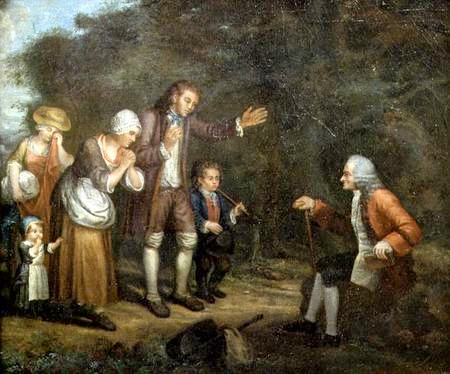 [Speaker Notes: On écrit des traités, des essais, des pamphlets (écrit bref, attaquant une personne ou une institution, au ton polémique. L’auteur, comme Voltaire, utilise la moquerie, l’ironie ou le sarcasme pour ridiculiser sa cible.

Le théâtre est engagé dans la dénonciation et la satire.
Les romans mettent en scène des parvenus qui cherchent à s’extirper de leur condition misérable (c’est enfin possible!)
Même la poésie s’engage dans la voie de la raison.
On invente le conte philosophique: critique indirecte.]
L’Encyclopédie de Diderot et d’Alembert: 1750-1772
Le projet le plus ambitieux de toute l’histoire de l’édition
La première encyclopédie française
Projet de synthèse et de hiérarchisation de toutes les connaissances (dictionnaire « raisonné »)
17 volumes de textes, 11 volumes d’illustrations
150 collaborateurs, 4000 souscripteurs dès le départ
Requiert la participation de 10’000 personnes
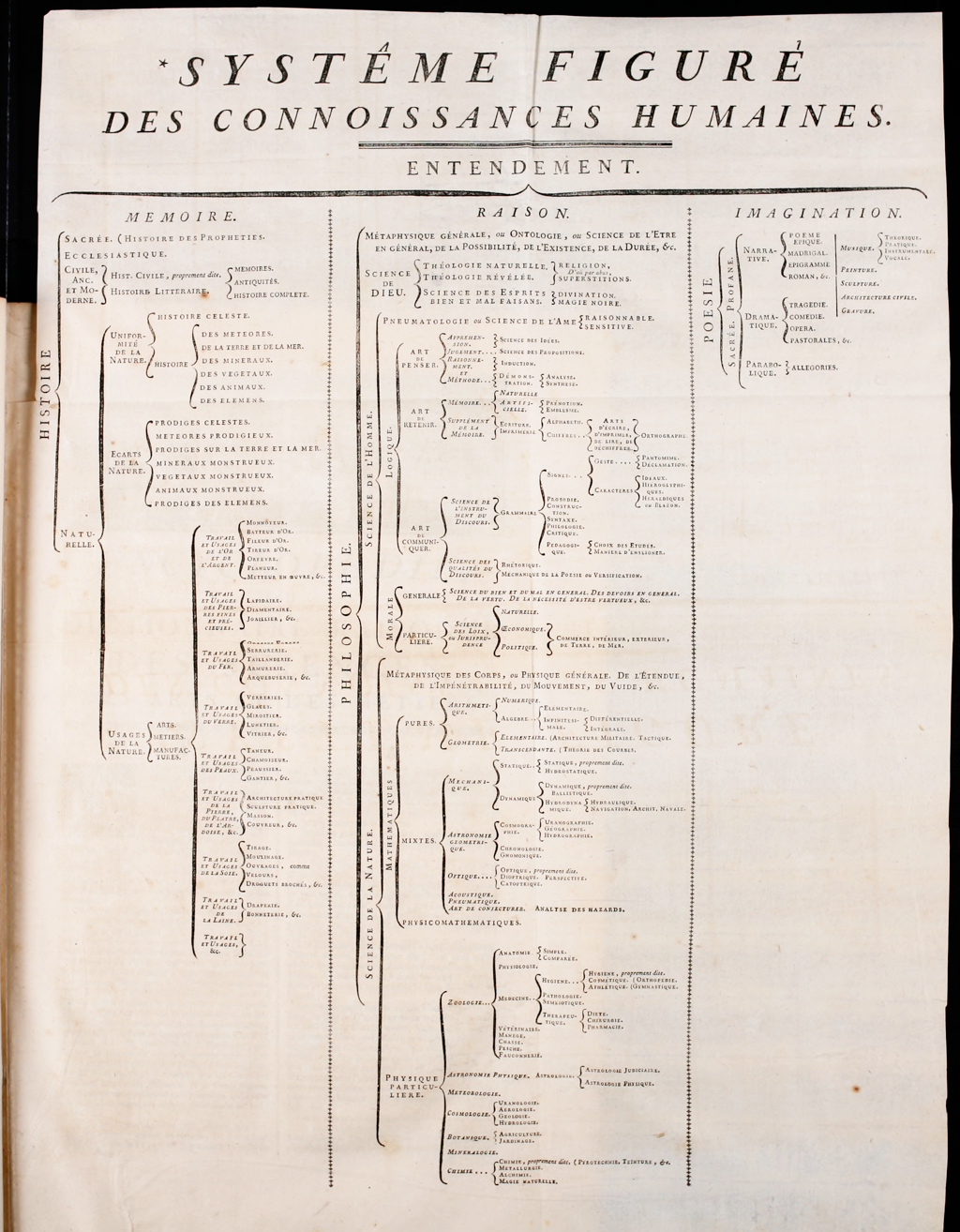 On cherche à cartographier les connaissances, on relie les matières dans un grand tout qui fait sens.

On cherche à faire la somme de tous les savoirs.

Cet esprit de système est régi par « l’entendement », la faculté de comprendre.
[Speaker Notes: Chercher l’universalisme des connaissances: sources multiples, savantes: on en fait la somme.
On la diffuse pour tous: chacun peut accéder à l’universel. Volonté de démocratiser le savoir (Cf. les planches)
On cartographie les connaissances: il faut lier les branches, les matières, les unifier dans un grand tout qui fait sens: l’esprit de système (poser ensemble, réunir)
Les renvois: montrent ces liens de chaque partie avec le grand tout de la connaissance humaine. // hyperliens de wikipédia.]
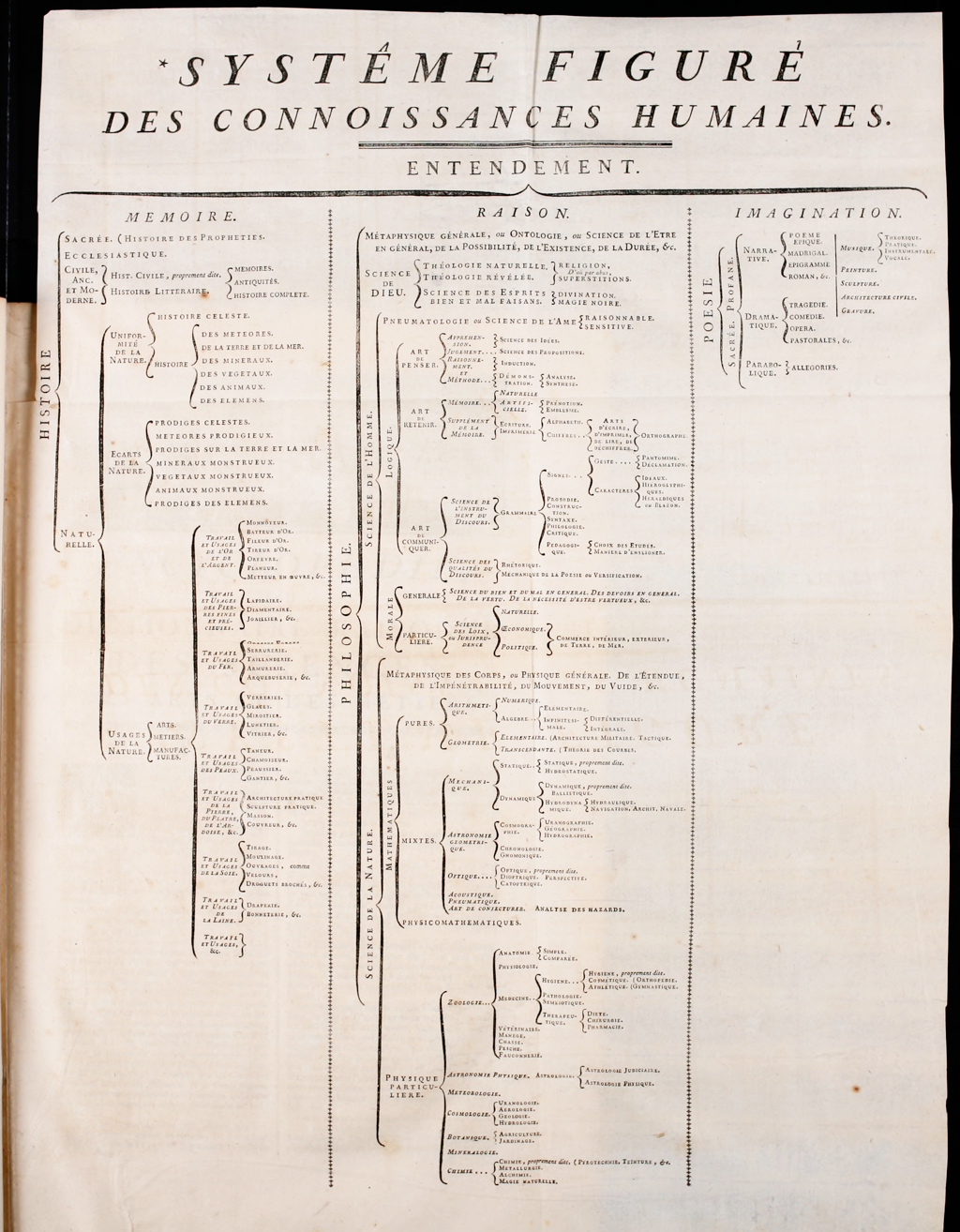 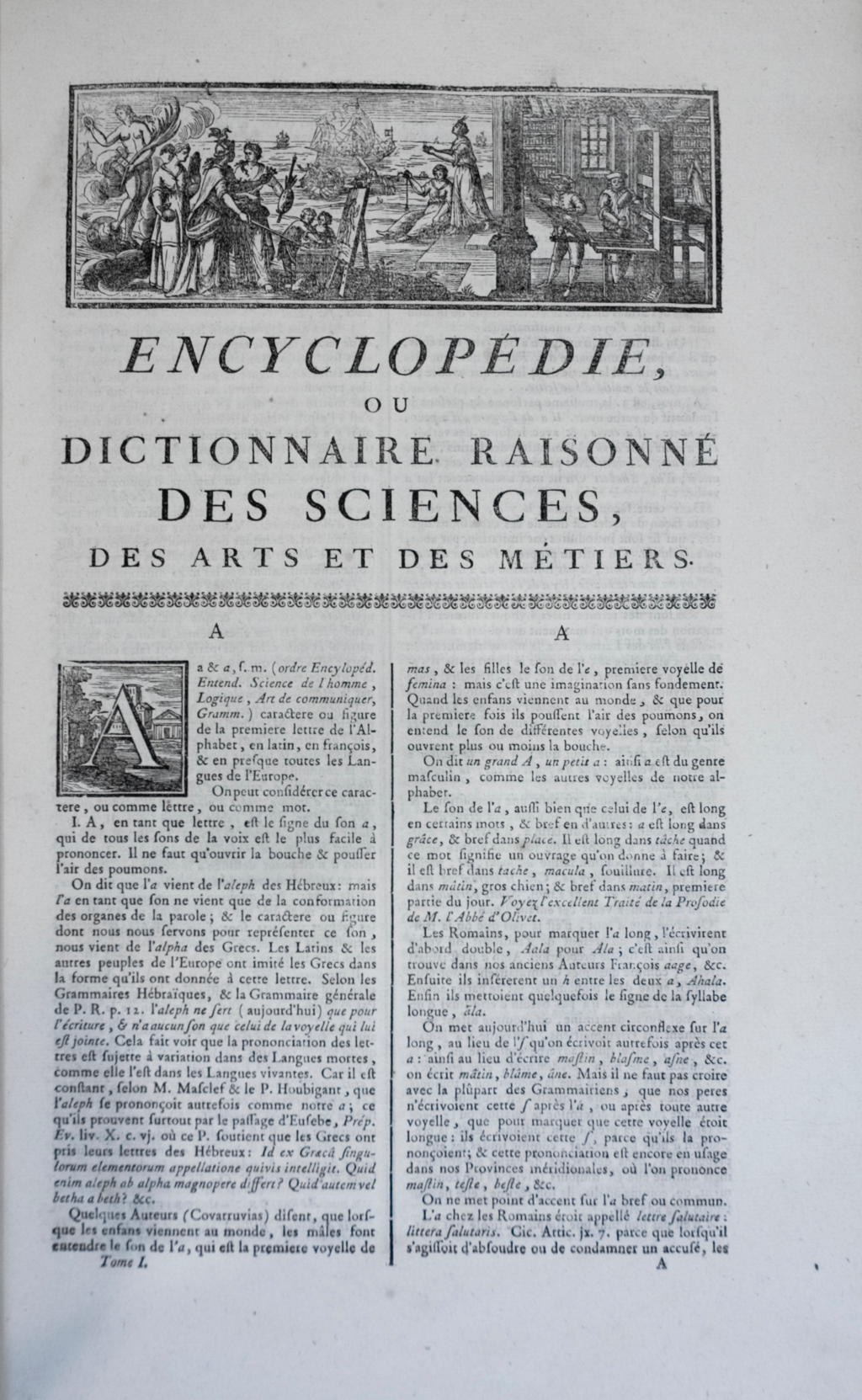 [Speaker Notes: 1e page de texte
Esprit philosophique[modifier]


Frontispice de l’Encyclopédie (détail) : on y voit la Vérité rayonnante de lumière; à droite, la Raison et la Philosophie lui arrachent son voile (peint par Charles Nicolas Cochin et gravé par Benoît-Louis Prévost en 1772 (Frontispice entier)
Jules Michelet écrit : « l’Encyclopédie, livre puissant, quoi qu’on ait dit, qui fut bien plus qu’un livre, — la conspiration victorieuse de l’esprit humain9. »
En ce siècle des Lumières, l’évolution de la pensée est liée à l’évolution des mœurs. Les récits de voyages — celui de Bougainville, par exemple — incitent à la comparaison entre les différentes civilisations : la morale et les habitudes apparaissent relatives à un lieu et à un temps. Les bourgeois viennent désormais frapper aux portes de la noblesse, ils deviennent la noblesse de robe par opposition à la noblesse d’épée. Mais la logique du déterminisme (héréditaire) et du libre arbitre s’opposent. De nombreux bourgeois se sentent frustrés que la situation soit bloquée (en particulier par rapport au Royaume-Uni).
De nouvelles valeurs s’imposent : la nature qui détermine le devenir de l’homme, le bonheur terrestre qui devient un but, le progrès par lequel chaque époque s’efforce de mieux réaliser le bonheur collectif. Le nouvel esprit philosophique qui se constitue est basé sur l’amour de la science, la tolérance. Il s’oppose à toutes les contraintes de la monarchie absolue et à la religion. L’essentiel est alors d’être utile à la collectivité en diffusant une pensée concrète où l’application pratique l’emporte sur la théorie, et l’actualité sur l’éternel.
Esprit scientifique[modifier]
Cette évolution s’inspire de l’esprit scientifique. Les méthodes expérimentales, appliquées à des questions philosophiques, aboutissent à l'empirisme, selon lequel toute notre connaissance dérive, directement ou indirectement, de l’expérience par les sens, sans activité de l’esprit. L’Encyclopédie marque aussi l’apparition des sciences humaines.
En outre, l’esprit scientifique se manifeste par son caractère encyclopédique. Le xviiie siècle ne se spécialise pas, il touche à tous les domaines : science, philosophie, arts, politique, religion, etc. Ainsi s’explique la production de dictionnaires et de sommes littéraires qui caractérisent ce siècle et dont l'Encyclopédie est l’ouvrage le plus représentatif. On peut citer : L’Esprit des lois de Montesquieu (31 livres), l'Histoire naturelle de Buffon (36 volumes), l'Essai sur les origines des connaissances humaines de Condillac, le Dictionnaire philosophique de Voltaire (614 articles). Fin du xviie siècle, Fontenelle, dans Entretiens sur la pluralité des mondes (1686), et Pierre Bayle, dans le Dictionnaire historique et critique (1697), vulgarisaient déjà cette pensée fondée sur le fait, l’expérience et la curiosité pour les innovations.
Esprit critique[modifier]
Quant à l’esprit critique, il s’exerce principalement contre les institutions. À la monarchie absolue, on préfère le modèle anglais (monarchie constitutionnelle). La critique historique des textes sacrés attaque les certitudes de la foi, le pouvoir du clergé et les religions révélées. Les philosophes s’orientent vers le déisme qui admet l’existence d’un dieu sans église. Ils critiquent également la persécution des Huguenots par la monarchie française (voir l’article Réfugiés).
Le pendant positif de cette critique est l’esprit de réforme. Les encyclopédistes prennent parti pour le développement de l’instruction, l’utilité des belles-lettres, la lutte contre l’Inquisition et l’esclavage, la valorisation des arts « mécaniques », l’égalité et le droit naturel, le développement économique qui apparaît comme source de richesse et de confort.
Pour défendre leurs idées, les auteurs ont oscillé entre le ton polémique (voir l’article Prêtres de D’Holbach) et des techniques d’autocensure qui consistaient à s’appuyer sur des exemples historiques précis. L’examen scientifique des sources leur permettait une remise en question des idées léguées par le passé. L’abondance des annotations historiques décourageait une censure à la recherche d’idées subversives. Certains encyclopédistes ont préféré faire passer des vues iconoclastes par des articles apparemment anodins. Ainsi, l’article consacré au capuchon est l’occasion de ridiculiser les moines.
Même si la quantité a parfois nui à la qualité, il faut souligner la singularité de cette aventure collective que fut l'Encyclopédie : pour la première fois, on y décrit à égalité avec les savoirs « nobles » tous les savoir-faire : la boulangerie, la coutellerie, la chaudronnerie, la maroquinerie. Cette importance accordée à l’expérience humaine est une des clefs de la pensée du siècle : la raison se tourne vers l’être humain qui en est désormais la fin.
Esprit bourgeois[modifier]


Planche de l’Encyclopédie : Chambre obscure.
L'article Encyclopédiste met en avant le profil du collaborateur moyen de l'Encyclopédie : il appartient à la classe émergente du XVIIIe siècle, la bourgeoisie. En particulier, Diderot et D'Alembert sont bourgeois, les éditeurs sont bourgeois, le lecteur moyen est bourgeois. Il n'est donc pas surprenant de retrouver cette tendance dans l'Encyclopédie. Les dimensions pratique et concrète de l'Encyclopédie en témoignent.
le titre : dictionnaire des arts et métiers
les planches
le matérialisme tant reproché à certains auteurs
L’article « Réfugiés » en est un exemple parfait. Il valorise le travail, la richesse, et l’industrie, par opposition aux valeurs de la noblesse, à savoir, les faits d’armes, le refus du négoce et de l’agriculture.
Absence d'unité[modifier]
Ces esprits bourgeois, scientifique et critique sont des impressions globales qui se dégagent quand on tente d'appréhender globalement la ligne éditoriale de l'Encyclopédie. Il ne faut autant pas croire que cela ressorte d'une intention ou d'une stratégie et qu'une quelconque uinité a été recherchée par les directeurs ou les éditeurs.
Les dissentions entre Diderot et D'Alembert, entre Diderot et les éditeurs, les renvois brisés (voir ci-après), les articles contradictoires montrent à suffisance l'improvisation relative dans la conception générale du corpus.
Si l'Encyclopédie fut cette machine de guerre des Lumières, « Ce n'est pas une machine de guerre cohérente où s'est exprimé le rôle historique de la bourgeoisie capitaliste, seule classe assurée de ses buts et de ses moyens, comme on l'a tant de fois affirmé ; son public (...) est moins animé par la cohésion sociale et idéologique que par la généralisation extrêmement étendue d'un besoin de connaissance. »10
Les renvois[modifier]
Pour échapper aux limitations du classement alphabétique, l’Encyclopédie de Diderot innove en utilisant quatre types de renvois :
des renvois classiques dits de mots, pour une définition qui se trouve dans un autre article ;
des renvois dits de choses, pour confirmer ou réfuter une idée contenue dans un article par un autre article ;
des renvois dits satiriques ou épigrammatiques ;
des renvois dits de génie, qui peuvent conduire à l’invention de nouveaux arts, ou à de nouvelles vérités11.
Les renvois sont une technique développée par les concepteurs pour contrer la censure, comme la définition des moines, (qui est en fait une satire violente contre l'intégrisme religieux), ne se trouve pas à l'article "Moine" où les censeurs serait susceptible de la trouver, mais dans les renvois au mot "capuchon", où personne ne l'attend.
Sa parution par volume et par ordre alphabétique fait que les articles sont souvent brouillons, un thème non abordé dans l'article dédié peut réapparaître sous forme de chapitre dans l'article du lieu de naissance du savant en cause (les travaux d'Isaac Newton étant, par exemple, dans l'article Woolsthorpe)12. Le pic de célébrité de l'ouvrage fait que les tomes V à VIII (correspondant aux quatre lettres E-F-G-H) sont de loin plus développés, au-delà de la place utilisée dans un dictionnaire usuel12.
La publication séparée, chronologiquement, des schémas par rapport au texte, pose d'autres problèmes de compréhension (les planches de l'article coniques étant publiées près de 14 ans après le texte lui-même)12.
Certains textes sont copiés d'ouvrages antérieurs dont le contenu est ainsi éparpillé dans différents articles12 : tel est le cas des Elemens de physique de Pieter van Musschenbroek.
Les sources de l’Encyclopédie[modifier]
L'Encyclopédie se compose de travaux originaux et de nombreux emprunts.
Les travaux originaux[modifier]
L'Encyclopédie contient un certain nombre de travaux entièrement nouveaux, résultant de recherches originales. C'est particulièrement vrai dans le domaine des sciences et des techniques, au point de devenir par endroit, un lieu de polémique, les auteurs utilisant l'ouvrage pour exposer leur point de vue, ou se répondre d'un article à l'autre.
Comme les termes techniques avaient été longtemps ignorés des encyclopédies, et n'étaient apparus qu'avec le Dictionnaire Universel de Furetière (1690), il n'existait que peu d'ouvrages de référence sur lesquels pût se baser pour la description des arts et des métiers, à l'exception de la collection Description des arts et métiers encore en cours. Diderot se réserva donc, en plus de la coordination générale, cette part du travail, la plus complexe et la moins recherchée :
« Diderot portait à un degré merveilleux les aptitudes de son rôle. Il n'avait pas seulement à son service une multitude d'idées originales, il possédait encore la puissance incroyablement rapide de s'assimiler ce qu'il tenait à savoir, et de l'apprendre d'aussi bonne foi que si sa vie entière en eût dépendu, ou que ses talents eussent dû s'y consommer sans fin. Qui ne sait, pour l'avoir lu souvent, comment il se rendit maître des arts mécaniques dont il s'était chargé d'être le démonstrateur, comment il s'en emparait pratiquement avant de les expliquer théoriquement? Afin de traiter en pleine autorité une si grande abondance de matières spéciales, il passait des journées entières au milieu des ateliers, il visitait les fabriques, il étudiait, et exerçait une foule de métiers. Plusieurs fois, il voulut se procurer les machines, les voir construire, mettre la main à la tâche, et se faire apprenti pour connaître, en ouvrier, le secret, de tant de manœuvres. Finalement, il n'ignorait plus aucun détail de l'art des tissus de toile, de soie, de coton, ou de la fabrication des velours ciselés, et les descriptions qu'il en donnait sortaient en droite ligne de ses expériences13. »
Les emprunts[modifier]
À côté de travaux nouveaux, les collaborateurs ont aussi beaucoup emprunté à des ouvrages existants — allant de la citation en guise de référence, à l'article entier. Tantôt avoués, tantôt pas, ces emprunts sont progressivement identifiés par la recherche moderne. La liste des sources proposée ici est donc encore incomplète. Une question très pointue consiste aussi à déterminer avec précision l'édition de l'ouvrage concrètement utilisée.
la Cyclopaedia d'Ephraïm Chambers
le Lexicon-Technicum de John Harris
le New General English Dictionary de Thomas Dyche
la réédition par Fontenelle (1732) du Dictionnaire des termes des arts et des sciences de Thomas Corneille
le Dictionnaire universel de commerce de Jacques Savary des Brûlons & Louis-Philémon Savary (1723-1730)
Elemens de physique de Pieter van Musschenbroek.
Pour les planches, sur le plan conceptuel :
Théâtre de machines de Jacob Leupold14, Leipzig, 1724.
La Description et perfection des arts et métiers (1704)
Pour la Description des arts :
Le Novum Organum de Francis Bacon
La Description et perfection des arts et métiers (1704)
Pour l'histoire des idées et de la philosophie :
Historia critica philosophiae (1744) de Jacob Brucker
Dictionnaire historique et critique de Pierre Bayle]
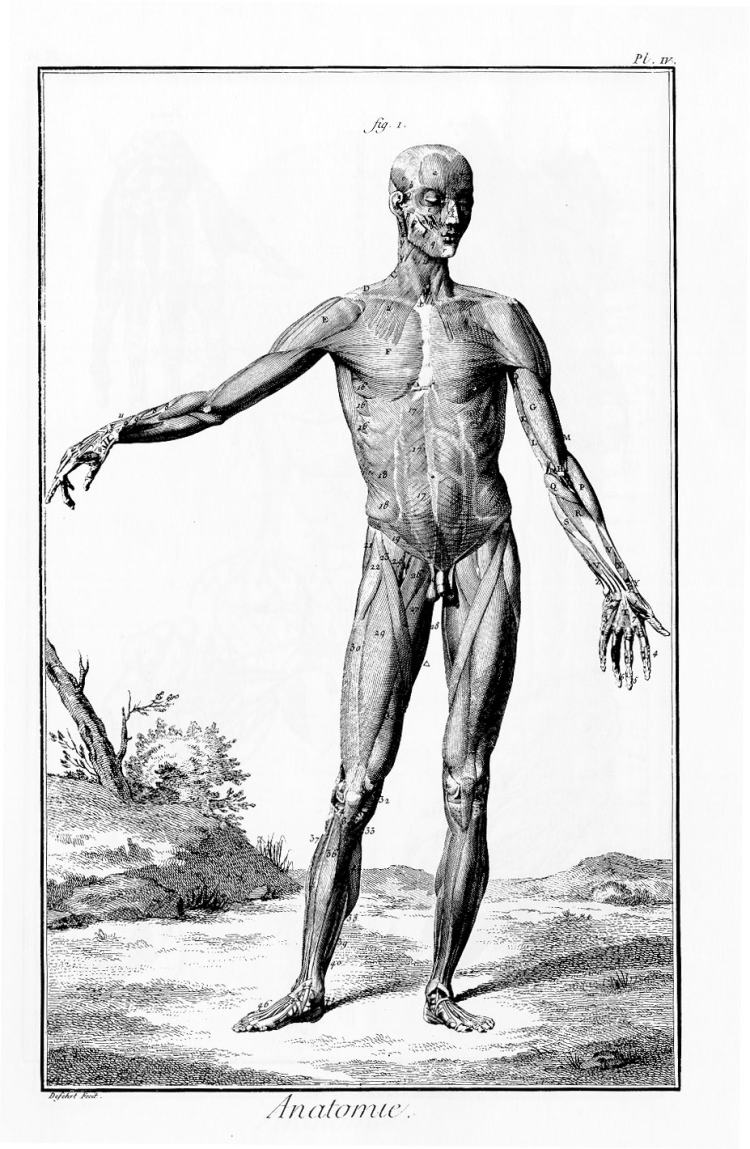 Le profil du collaborateur de l’Encyclopédie: 
il appartient à la classe émergente du 18e, la bourgeoisie. 

Diderot et d’Alembert sont bourgeois, leurs éditeurs aussi, comme la majorité de leur lectorat.

Pas étonnant donc que l’on retrouve une dimension pratique et concrète à ce projet (dictionnaire « des arts et des métiers », également), à travers les planches.

L’esprit bourgeois est reproché aux encyclopédistes: travail, richesse et industrie par opposition aux valeurs de la noblesse: honneur et faits d’armes, refus du travail et des métiers comme l’agriculture ou l’artisanat.
Une planche d’anatomie de L’Encyclopédie
[Speaker Notes: Planche de l’Encyclopédie : Chambre obscure.
Esprit bourgeois[modifier]


Planche de l’Encyclopédie : Chambre obscure.
L'article Encyclopédiste met en avant le profil du collaborateur moyen de l'Encyclopédie : il appartient à la classe émergente du XVIIIe siècle, la bourgeoisie. En particulier, Diderot et D'Alembert sont bourgeois, les éditeurs sont bourgeois, le lecteur moyen est bourgeois. Il n'est donc pas surprenant de retrouver cette tendance dans l'Encyclopédie. Les dimensions pratique et concrète de l'Encyclopédie en témoignent.
le titre : dictionnaire des arts et métiers
les planches
le matérialisme tant reproché à certains auteurs
L’article « Réfugiés » en est un exemple parfait. Il valorise le travail, la richesse, et l’industrie, par opposition aux valeurs de la noblesse, à savoir, les faits d’armes, le refus du négoce et de l’agriculture.]
Illustration de l’Encyclopédie pour laquelle Duhamel du Monceau a écrit l'article « Corderie »
L’Encyclopédie de Diderot et d’Alembert
L’encyclopédie est le symbole des Lumières en ce qu’elle est une arme de combat idéologique. 

Les articles ne sont pas uniquement descriptifs, ils sont souvent polémiques: ils mettent en évidence les erreurs, les superstitions, les aveuglements entretenus par le pouvoir politique et religieux et militent pour un esprit critique.

L’ouvrage sera attaqué par les dévots. On interdira sa publication plusieurs fois.

Diderot consacrera 24 ans de sa vie dans ce projet prométhéen.
L’Encyclopédie de Diderot et d’Alembert
L’article « Autorité politique » écrit par Diderot, publié en 1751, commence ainsi:

« Aucun homme n’a reçu de la nature le droit de commander aux autres. La liberté est un présent du ciel, et chaque individu de la même espèce a le droit d’en jouir aussitôt qu’il jouit de la raison (…).

La puissance qui s’acquiert par la violence n’est qu’une usurpation. »


Aussi, il condamne…
la monarchie absolue
Les encyclopédistes prolongent le courant humaniste
La connaissance est un vecteur de progrès humain.

Les savoirs doivent être vulgarisés et accessibles à tous.

L’individu, correctement instruit, devient libre et responsable de ses actes et ses choix, même en matière de religion.
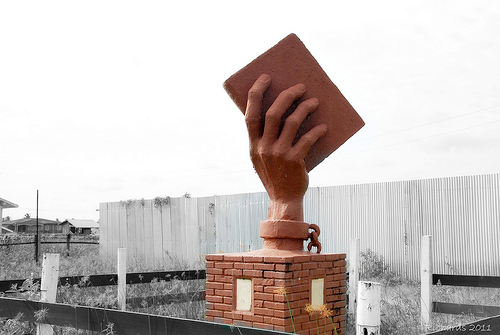 Emancipation Monument, Guyane.
[Speaker Notes: Emancipation Monument, Beterverwagting, ECD (Guyane, nord de l’Amérique du Sud)
Beterverwagting Emancipation Monument – a striking structure showing a hand with a broken chain, clutching a book, said to represent the registered title to the property in which the village was founded.
In 1834, after emancipation, BV was bought by 62 former slaves for the sum of $52,000 from Mr. Baron Van Gronigen, who was at that time the last remaining Dutch planter in the then British Guiana.]
Quelques événements marquants
du XVIIIe siècle
1755: le tremblement de terre de Lisbonne
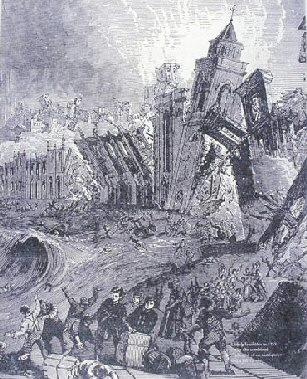 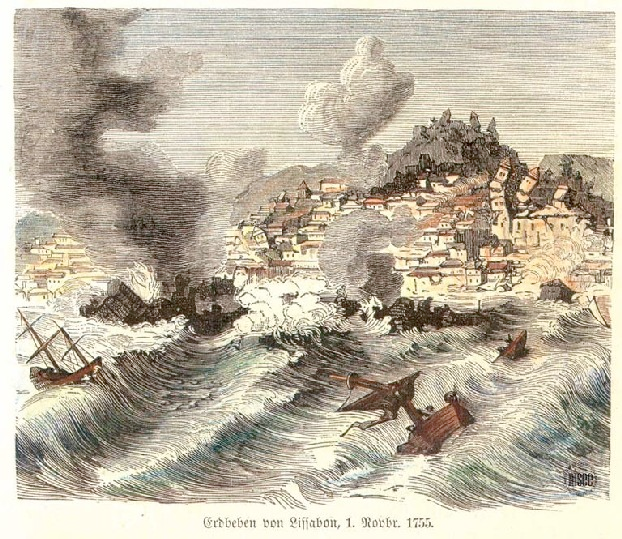 Un tremblement de terre suivi d’un tsunami et d’incendies détruisent la quasi totalité de la ville de Lisbonne (de 50 à 70’000 morts).
1755: le tremblement de terre de Lisbonne
O malheureux mortels ! ô terre déplorable !
O de tous les mortels assemblage effroyable !
D'inutiles douleurs éternel entretien !
Philosophes trompés qui criez: « Tout est bien »
Accourez, contemplez ces ruines affreuses
Ces débris, ces lambeaux, ces cendres malheureuses,
Ces femmes, ces enfants l'un sur l'autre entassés,
Sous ces marbres rompus ces membres dispersés;
Cent mille infortunés que la terre dévore,
Qui, sanglants, déchirés, et palpitants encore,
Enterrés sous leurs toits, terminent sans secours
Dans l'horreur des tourments leurs lamentables jours !
Aux cris demi-formés de leurs voix expirantes,
Au spectacle effrayant de leurs cendres fumantes,
Direz-vous : « C'est l'effet des éternelles lois
Qui d'un Dieu libre et bon nécessitent le choix » ?
Direz-vous, en voyant cet amas de victimes :
« Dieu s'est vengé, leur mort est le prix de leurs crimes » ? (…)
Voltaire, Poème sur le désastre de Lisbonne
La France perd la guerre de Sept ans (1756-1763): fin d’un empire colonial
Le traité de Paris (10 février 1763) met fin à cette première guerre mondiale (Royaume de France VS Royaume de Grande Bretagne).
C'est une humiliation pour la France, contrainte d'abandonner le Canada, la vallée de l'Ohio, la rive gauche du Mississippi et plusieurs Antilles à l’Empire britannique. 
Les Français renoncent à toute prétention politique sur l'Inde où ils conservent 5 villes démantelées et sans garnison. Ils abandonnent également leurs comptoirs du Sénégal, sauf l'île de Gorée.
[Speaker Notes: La guerre de Sept Ans (1756-1763) est un conflit majeur du xviiie siècle souvent comparé à la Première Guerre mondiale2 parce qu’elle s'est déroulée sur de nombreux théâtres d’opérations (Europe, Amérique du Nord, Inde…) et s'est traduite par un rééquilibrage important des puissances européennes3. De là est né l’Empire britannique, puissance hégémonique tout au long du xixe siècle, dont l'affirmation fait presque entièrement disparaître le Premier espace colonial français, l'espace dominateur mondial durant le xviie et la première partie du xviiie siècle. En Europe, c'est la Prusse qui s'affirme.
Ce conflit oppose principalement le Royaume de France au Royaume de Grande-Bretagne d’une part, l’archiduché d'Autriche au Royaume de Prusse d’autre part. Cependant, par le jeu des alliances et des opportunismes, la plupart des pays européens et leurs colonies participent à cette guerre. Le début de la guerre est généralement daté au 29 août 1756 (attaque de la Saxe par Frédéric II) bien que l’affrontement ait débuté plus tôt dans les colonies d’Amérique du Nord avant de dégénérer en guerre ouverte en Europe.]
Pendant ce temps, dans les 13 colonies américaines...
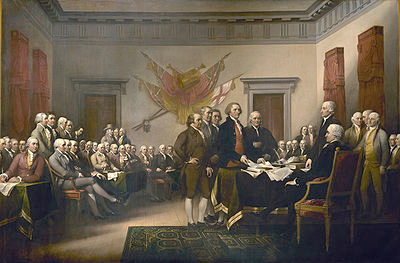 déclaration d’indépendance,  le 4 juillet 1776.
Les 13 colonies britanniques d’Amérique du Nord font sécession du Royaume-Uni.
[Speaker Notes: La Déclaration d'indépendance est un texte politique par lequel les Treize Colonies britanniques d'Amérique du Nord ont fait sécession du Royaume-Uni, le 4 juillet 1776. Ce texte est marqué par l'influence de la philosophie des Lumières et tire également les conséquences de la Glorieuse Révolution de 1688 : d'après les abus constatés, les délégués des colons estiment qu'ils ont le droit et le devoir de se révolter contre la monarchie britannique (en fait, le parlement britannique a voté de lourds impôts et taxes frappant les colonies). Depuis, le 4 juillet est devenu la fête nationale des États-Unis : l'Independence Day (jour de l'Indépendance en anglais).]
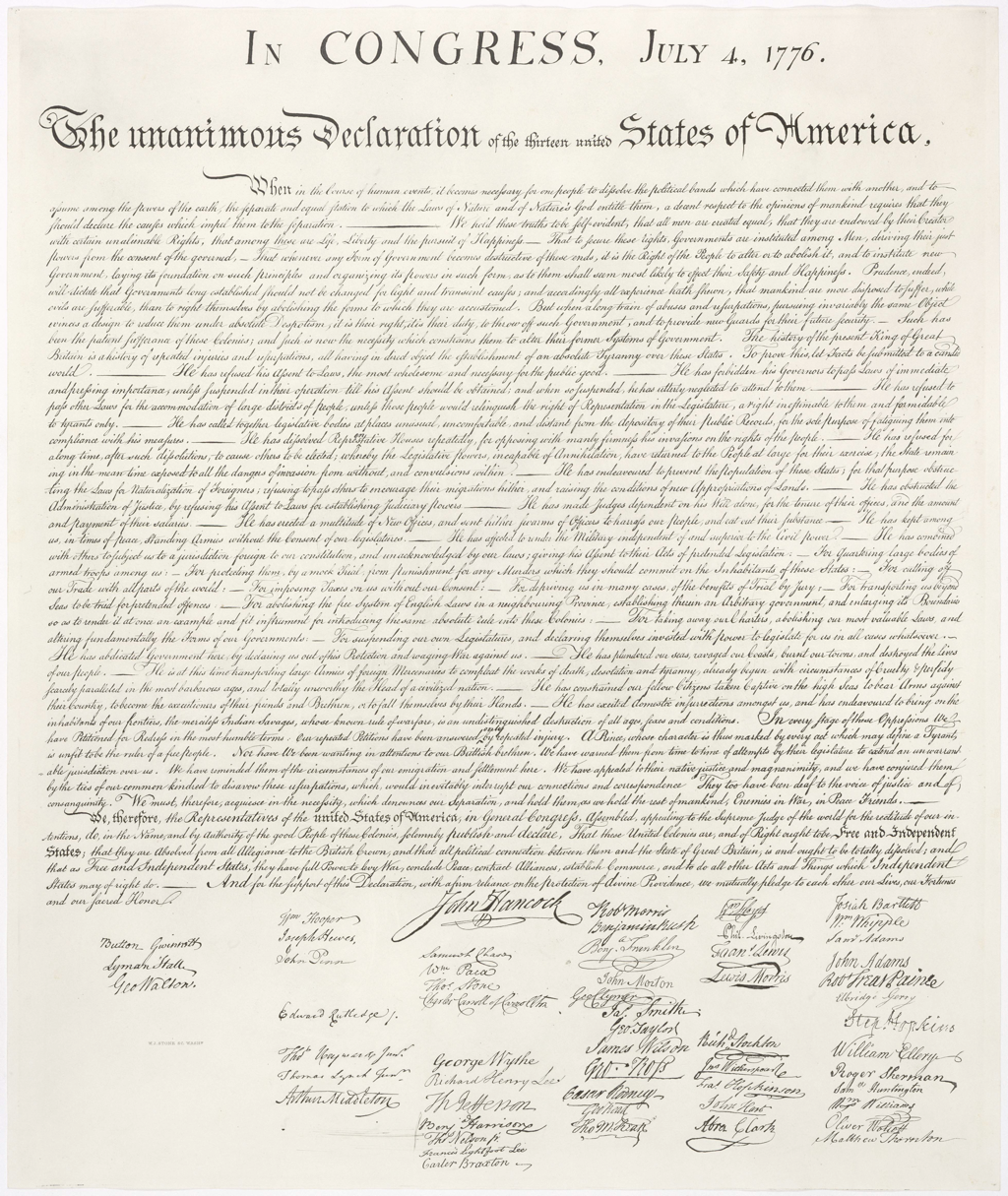 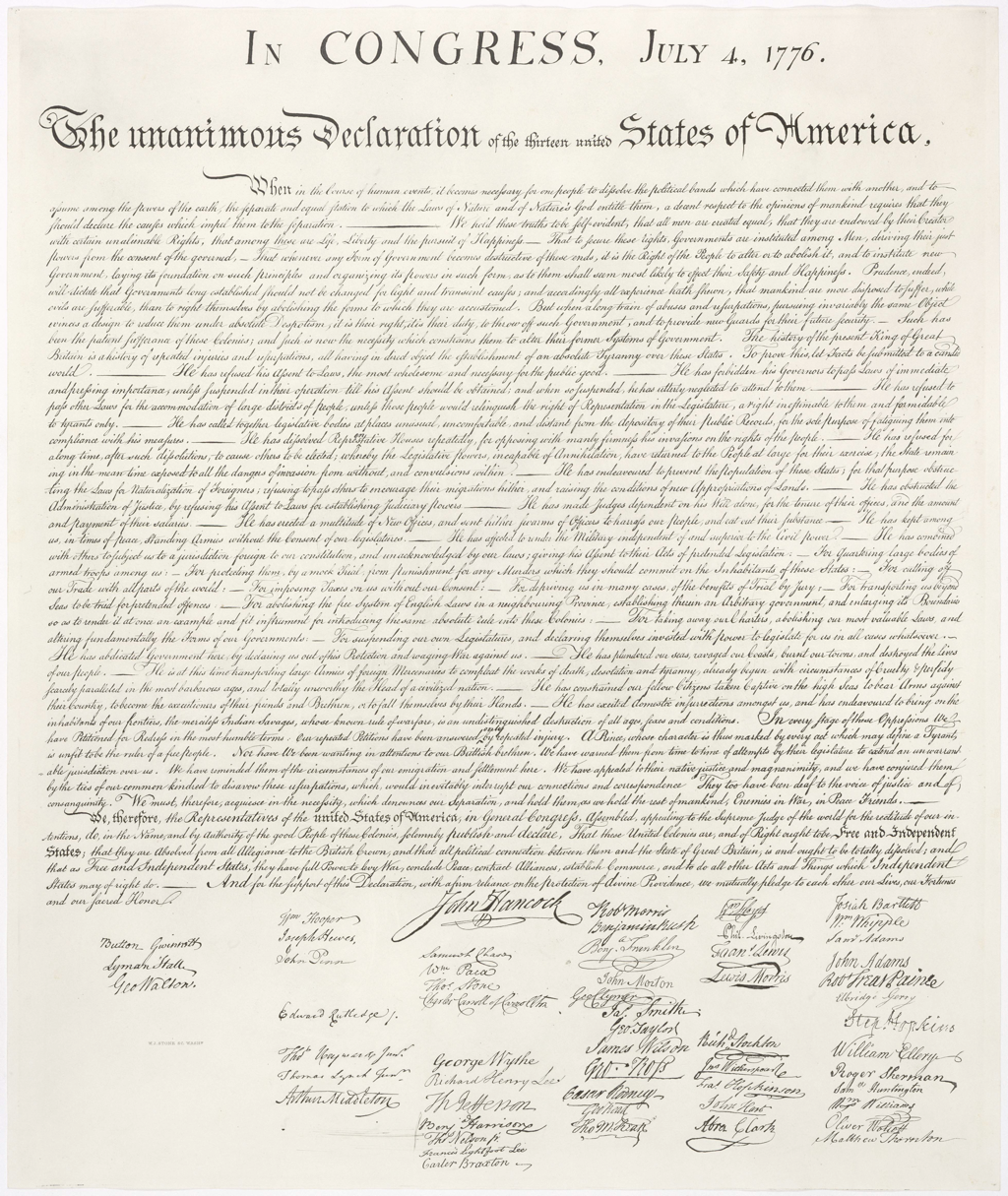 Thomas Jefferson: principal auteur de la Déclaration d’indépendance.
[Speaker Notes: Thomas Jefferson: principal auteur de la déclaration d’indépendance]
Extrait du début du texte:
«Lorsque dans le cours des événements humains, il devient nécessaire pour un peuple de dissoudre les liens politiques qui l’ont attaché à un autre et de prendre, parmi les puissances de la Terre, la place séparée et égale à laquelle les lois de la nature et du Dieu de la nature lui donnent droit, le respect dû à l’opinion de l’humanité oblige à déclarer les causes qui le déterminent à la séparation.
Nous tenons pour évidentes pour elles-mêmes les vérités suivantes : tous les hommes sont créés égaux ; ils sont doués par le Créateur de certains droits inaliénables ; parmi ces droits se trouvent la vie, la liberté et la recherche du bonheur. Les gouvernements sont établis parmi les hommes pour garantir ces droits, et leur juste pouvoir émane du consentement des gouvernés. Toutes les fois qu’une forme de gouvernement devient destructive de ce but, le peuple a le droit de la changer ou de l’abolir et d’établir un nouveau gouvernement, en le fondant sur les principes et en l’organisant en la forme qui lui paraîtront les plus propres à lui donner la sûreté et le bonheur (...)»
Fin du texte:
«En conséquence, nous, les représentants des États-Unis d’Amérique, assemblés en Congrès général, prenant à témoin le Juge suprême de l’univers de la droiture de nos intentions, publions et déclarons solennellement au nom et par l’autorité du bon peuple de ces Colonies, que ces Colonies unies sont et ont le droit d’être des États libres et indépendants ; qu’elles sont dégagées de toute obéissance envers la Couronne de la Grande-Bretagne ; que tout lien politique entre elles et l’État de la Grande-Bretagne est et doit être entièrement dissous ; que, comme les États libres et indépendants, elles ont pleine autorité de faire la guerre, de conclure la paix, de contracter des alliances, de réglementer le commerce et de faire tous autres actes ou choses que les États indépendants ont droit de faire ; et pleins d’une ferme confiance dans la protection de la divine Providence, nous engageons mutuellement au soutien de cette Déclaration, nos vies, nos fortunes et notre bien le plus sacré, l’honneur.»
[Speaker Notes: Ainsi s’achève la déclaration]
Un texte des lumières
Affirmation de droits « naturels » (inaliénables, absolus, issus de la nature humaine), par opposition aux droits dits « positifs » (ensemble des règles en vigueur dans un état ou ensemble d’états, relatifs);
Affirmation de la liberté individuelle et non plus uniquement collective;
Dénonciation de la tyrannie comme cause politique de la rupture avec la Grande-Bretagne;
Attention: le texte possède ses limites. L’égalité prévaut pour les hommes blancs (l’esclavage n’est pas aboli).
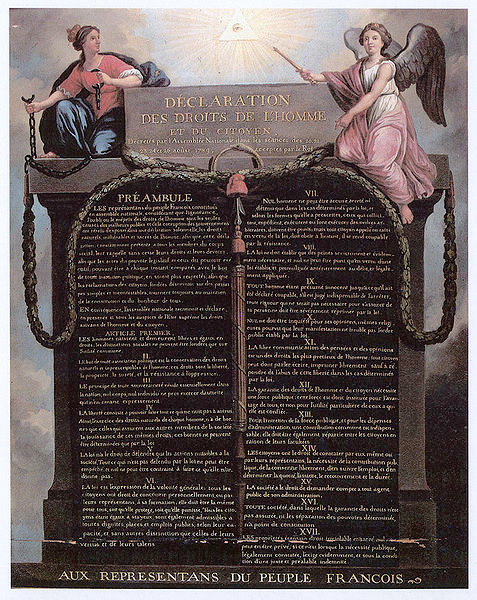 la Déclaration des droits de l’homme et du citoyen de 1789
C’est LE texte fondamental issu de la Révolution française
[Speaker Notes: Déclaration des droits de l'homme et du citoyen de 1789
La Déclaration des droits de l’homme et du citoyen de 1789 (DDHC) est le texte fondamental de la Révolution française, qui énonce un ensemble de droits naturels individuels et les conditions de leur mise en œuvre. Ses derniers articles sont adoptés le 26 août 1789A 1.
La valeur constitutionnelle de la Déclaration est réaffirmée par le Conseil constitutionnel depuis 19711. Ses dispositions sont de droit positif et se placent au sommet de la hiérarchie des normes.

Le Préambule, ajouté au projet de Champion de Cicé, a été rédigé par Mirabeau et de Jean-Joseph Mounier3, député du Tiers qui avait fait adopter le serment du Jeu de Paume, tous deux monarchiens, c’est-à-dire partisans d'une monarchie constitutionnelle à l’anglaise.[réf. nécessaire]
Tandis que le texte du sixième bureau se plaçait « en présence du suprême législateur de l'univers »A 3, l'invocation de l'« Être suprême » a été ajoutée au cours de la séance du 20 aoûtA 5.
Le texte de l’article Un, « Tous les Hommes naissent et demeurent libres et égaux en droits », synthétise les décrets du 4 au 11 août 1789, abolissant la société d’ordres.
L’article 16, associant Constitution et organisation de la séparation des pouvoirs, est un principe antérieurement admis avec la séparation des ordres spirituel, politique et économique. Mais les trois pouvoirs politiques auxquels renvoie implicitement cet article, à savoir le législatif, l’exécutif et le judiciaire, relèvent notamment de la conception proposée par Montesquieu depuis 1748 dans De l’esprit des lois.
L’article 3, qui attribue la souveraineté à la Nation, s’inspire des thèmes des remontrances des Parlements, portées par les nombreux membres du club des Amis de la Constitution, plus connu sous le nom de Club des Jacobins, mais aussi du célèbre pamphlet de l’abbé Sieyès, qui propose de confier la souveraineté à la Nation, entité abstraite et distincte de la personne physique qui la dirige.
L’article 6, directement inspiré de l'œuvre du philosophe Rousseau, a été proposé par Talleyrand. Lu à la tribune du comité de constitution le 21 août 1789A 6, ce qui deviendra l’article 6 de la déclaration des droits prenait la forme suivante : "La loi étant l’expression de la volonté générale, tous les citoyens ont droit de concourir personnellement ou par représentation à sa formation ; elle doit être la même pour tous"4.]
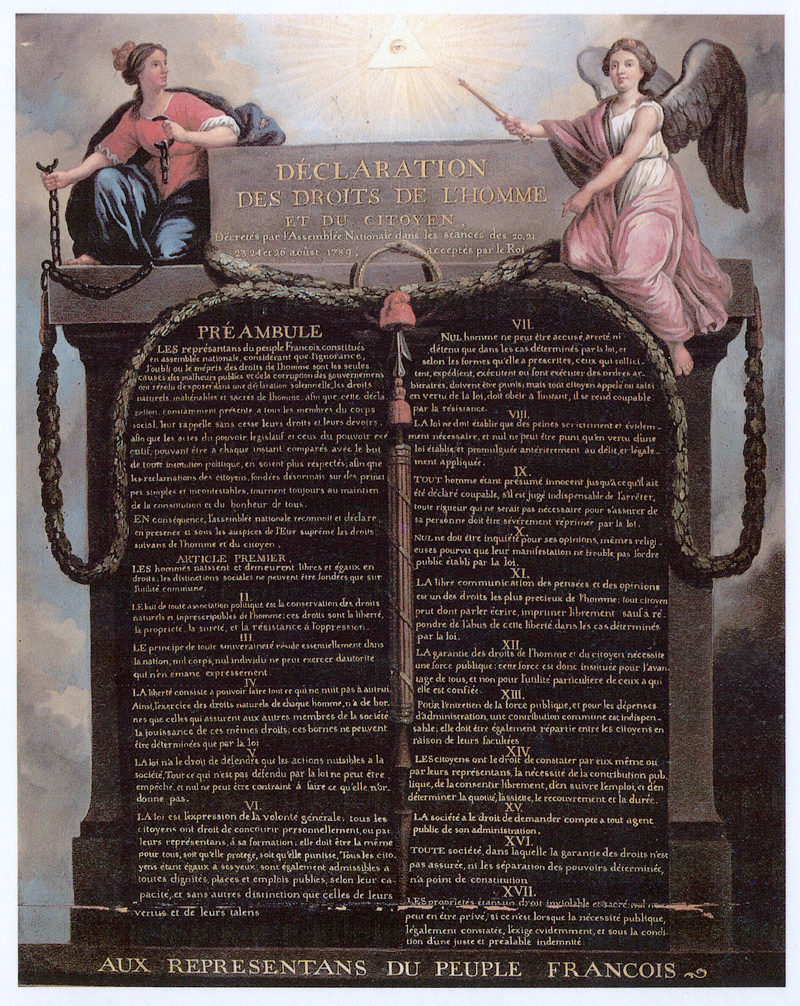 [Speaker Notes: L’Assemblée réunie à Versailles par la convocation des États généraux pour trouver une solution fiscale au déficit de l’État et passer outre le refus des parlements régionaux, se déclare Assemblée nationale en réunissant le 17 juin 1789 les trois ordres dont elle décide l'abolition, puis s’institue Assemblée constituante, et décide de rédiger une déclaration des principes fondamentaux à partir desquels sera établie une nouvelle Constitution. Elle se réunit pour cela après avoir pris les décrets des 4 et 11 août 1789 sur la suppression des droits féodaux, qu’elle reprendra dans l’article premier.

Le Préambule, ajouté au projet de Champion de Cicé, a été rédigé par Mirabeau et de Jean-Joseph Mounier3, député du Tiers qui avait fait adopter le serment du Jeu de Paume, tous deux monarchiens, c’est-à-dire partisans d'une monarchie constitutionnelle à l’anglaise.[réf. nécessaire]
Tandis que le texte du sixième bureau se plaçait « en présence du suprême législateur de l'univers »A 3, l'invocation de l'« Être suprême » a été ajoutée au cours de la séance du 20 aoûtA 5.
Le texte de l’article Un, « Tous les Hommes naissent et demeurent libres et égaux en droits », synthétise les décrets du 4 au 11 août 1789, abolissant la société d’ordres.
L’article 16, associant Constitution et organisation de la séparation des pouvoirs, est un principe antérieurement admis avec la séparation des ordres spirituel, politique et économique. Mais les trois pouvoirs politiques auxquels renvoie implicitement cet article, à savoir le législatif, l’exécutif et le judiciaire, relèvent notamment de la conception proposée par Montesquieu depuis 1748 dans De l’esprit des lois.
L’article 3, qui attribue la souveraineté à la Nation, s’inspire des thèmes des remontrances des Parlements, portées par les nombreux membres du club des Amis de la Constitution, plus connu sous le nom de Club des Jacobins, mais aussi du célèbre pamphlet de l’abbé Sieyès, qui propose de confier la souveraineté à la Nation, entité abstraite et distincte de la personne physique qui la dirige.
L’article 6, directement inspiré de l'œuvre du philosophe Rousseau, a été proposé par Talleyrand. Lu à la tribune du comité de constitution le 21 août 1789A 6, ce qui deviendra l’article 6 de la déclaration des droits prenait la forme suivante : "La loi étant l’expression de la volonté générale, tous les citoyens ont droit de concourir personnellement ou par représentation à sa formation ; elle doit être la même pour tous"4.]
DÉCLARATION DES DROITS DE L’HOMME ET DU CITOYEN DE 1789 
Les Représentants du Peuple Français, constitués en Assemblée nationale, considérant que l’ignorance, l’oubli ou le mépris des droits de l’homme sont les seules causes des malheurs publics et de la corruption des Gouvernements, ont résolu d’exposer, dans une Déclaration solennelle, les droits naturels, inaliénables et sacrés de l’homme, afin que cette Déclaration, constamment présente à tous les membres du corps social, leur rappelle sans cesse leurs droits et leurs devoirs ; afin que les actes du pouvoir législatif, et ceux du pouvoir exécutif pouvant être à chaque instant comparés avec le but de toute institution politique, en soient plus respectés ; afin que les réclamations des citoyens, fondées désormais sur des principes simples et incontestables, tournent toujours au maintien de la Constitution, et au bonheur de tous. En conséquence, l’Assemblée nationale reconnaît et déclare, en présence et sous les auspices de l’Être Suprême, les droits suivants de l’homme et du citoyen.
Article premier
Les hommes naissent et demeurent libres et égaux en droits. Les distinctions sociales ne peuvent être fondées que sur l’utilité commune.
Article premier
Les hommes naissent et demeurent libres et égaux en droits. Les distinctions sociales ne peuvent être fondées que sur l’utilité commune.

Conséquence: 
abolition de la société d’ordres, condamnation des institutions et pratiques des privilèges de l’Ancien Régime, de l’absolutisme et de l’administration centralisée.
Article II
Le but de toute association politique est la conservation des droits naturels et imprescriptibles de l’homme. Ces droits sont la liberté, la propriété, la sûreté et la résistance à l’oppression.
Article III
Le principe de toute Souveraineté réside essentiellement dans la Nation. Nul corps, nul individu ne peut exercer d’autorité qui n’en émane expressément.
Article IV
La liberté consiste à pouvoir faire tout ce qui ne nuit pas à autrui : ainsi l’exercice des droits naturels de chaque homme n’a de bornes que celles qui assurent aux autres Membres de la Société, la jouissance de ces mêmes droits. Ces bornes ne peuvent être déterminées que par la Loi.
Article V
La Loi n’a le droit de défendre que les actions nuisibles à la Société. Tout ce qui n’est pas défendu par la Loi ne peut être empêché, et nul ne peut être contraint à faire ce qu’elle n’ordonne pas.
[Speaker Notes: Le droit naturel est l'ensemble des droits que chaque individu possède du fait de son appartenance à l'humanité et non de par la société dans laquelle il vit. Le droit naturel, dont la liberté, le droit de propriété et l'égalité sont des composantes, est considéré comme inné et inaltérable, universellement valable même lorsqu'il n'existe aucun moyen concret de le faire respecter. 

Le droit naturel cherche à établir une norme qui échappe aux fluctuations de l’histoire et des mœurs et qui évite l’arbitraire du jugement humain. Cependant la détermination du droit naturel dépend aussi de l’idée que l’on se fait de la nature humaine et peut donc varier suivant les époques.

Le concept de droit naturel a été formulé pour la première fois pendant la Renaissance par l'école de Salamanque. Il a été étudié par le philosophe néerlandais Hugo Grotius (1583-1645) et repris par les théoriciens du contrat social, Thomas Hobbes (1588-1679), John Locke (1632-1704) et Jean-Jacques Rousseau (1712-1778). 

La notion de droit naturel a été critiquée par Karl Marx (1818-1883) qui met l'accent sur le caractère spécifique de chaque contexte social et historique, et n'envisage l'être humain que comme faisant partie d'une société déterminée. Outre les contestations sur la réalité même de ce concept, le droit naturel fait aussi l'objet de nombreuses controverses, notamment concernant son contenu (ex : la peine de mort est-elle contraire au droit naturel ?)

Le droit naturel s'oppose au droit positif, droit en vigueur, édicté par la société ou l'Etat, qui par définition est changeant, selon les lieux et les époques. Il ne doit pas être confondu avec l'état naturel ou la "loi de la jungle".]
Article XVI
Toute Société dans laquelle la garantie des Droits n'est pas assurée, ni la séparation des Pouvoirs déterminée, n'a point de Constitution.


—> On retrouve Montesquieu
[Speaker Notes: Le droit naturel est l'ensemble des droits que chaque individu possède du fait de son appartenance à l'humanité et non de par la société dans laquelle il vit. Le droit naturel, dont la liberté, le droit de propriété et l'égalité sont des composantes, est considéré comme inné et inaltérable, universellement valable même lorsqu'il n'existe aucun moyen concret de le faire respecter. 

Le droit naturel cherche à établir une norme qui échappe aux fluctuations de l’histoire et des mœurs et qui évite l’arbitraire du jugement humain. Cependant la détermination du droit naturel dépend aussi de l’idée que l’on se fait de la nature humaine et peut donc varier suivant les époques.

Le concept de droit naturel a été formulé pour la première fois pendant la Renaissance par l'école de Salamanque. Il a été étudié par le philosophe néerlandais Hugo Grotius (1583-1645) et repris par les théoriciens du contrat social, Thomas Hobbes (1588-1679), John Locke (1632-1704) et Jean-Jacques Rousseau (1712-1778). 

La notion de droit naturel a été critiquée par Karl Marx (1818-1883) qui met l'accent sur le caractère spécifique de chaque contexte social et historique, et n'envisage l'être humain que comme faisant partie d'une société déterminée. Outre les contestations sur la réalité même de ce concept, le droit naturel fait aussi l'objet de nombreuses controverses, notamment concernant son contenu (ex : la peine de mort est-elle contraire au droit naturel ?)

Le droit naturel s'oppose au droit positif, droit en vigueur, édicté par la société ou l'Etat, qui par définition est changeant, selon les lieux et les époques. Il ne doit pas être confondu avec l'état naturel ou la "loi de la jungle".]
Olympe de Gouges, 
pionnière du féminisme
I.
La Femme naît libre et demeure égale à l’homme en droits. Les distinctions sociales ne peuvent être fondées que sur l’utilité commune.
II.
Le but de toute association politique est la conservation des droits naturels et imprescriptibles de la Femme et de l’Homme : ces droits sont la liberté, la propriété, la sûreté, et sur-tout la résistance à l’oppression.

Extrait de la Déclaration des droits de la femme et de la citoyenne, pastiche féministe de la Déclaration de 1789 par Olympe de Gouges.
[Speaker Notes: Olympe de Gouges écrit en 1791 la Déclaration des droits de la femme et de la citoyenne, pastiche de la Déclaration de 1789. Elle critique par ce texte l'application juridique et politique de la Déclaration aux seuls hommes. Elle tente, sans succès, de le soumettre à l'approbation de l'Assemblée.
Olympe de Gouges est guillotinée le 3 novembre 1793 pour avoir proposé dans une de ses brochures que le peuple, par référendum, choisisse la forme du régime politique qui convient à la France : gouvernement républicain centralisé, fédératif, ou monarchique. Les révolutionnaires ne tolèrent pas qu'elle puisse remettre en cause la République. Ils la font interpeller et arrêter : le prétexte est ainsi trouvé par ses puissants ennemis pour la réduire au silence]
http://expositions.bnf.fr/lumieres/index.htm
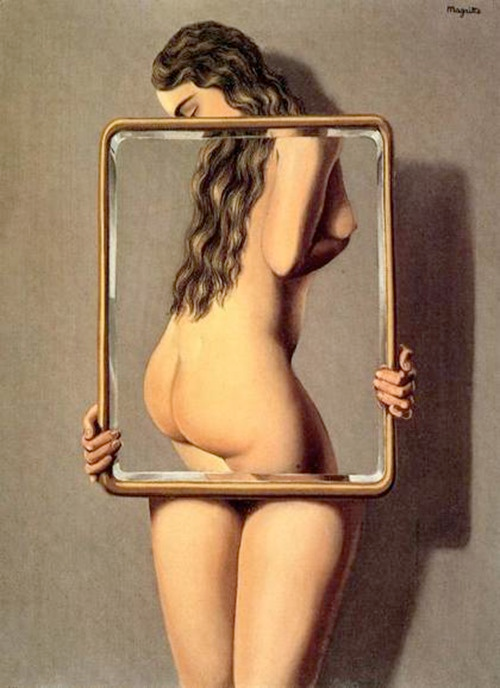 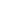 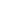 Le roman illustre la décadence
de l’aristocratie (1782)
René Magritte:
Les liaisons dangereuses
Et Après?
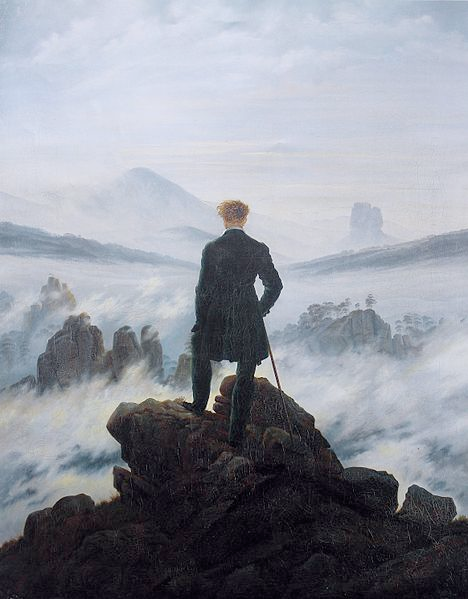 le romantisme:

-  exaltation du «mOI»

- Exploration des états d’âme:
sentiments contre raison

- exaltation du mystère, de la nature, du fantastique, de l’évasion, du rêve, du morbide, de l’exotisme.
Caspar David Friedrich, Le Voyageur contemplant une mer de nuages, 1817-1818 (Kunsthalle de Hambourg).
[Speaker Notes: Le romantisme est un mouvement artistique apparu au cours du xviiie siècle en Grande-Bretagne et en Allemagne, puis au début du xixe siècle en France, en Italie et en Espagne. Il se développe en France sous la Restauration et la monarchie de Juillet en réaction à la régularité classique jugée trop rigide et au rationalisme philosophique des siècles antérieurs.

Le romantisme s'esquisse par la revendication des poètes du « je » et du « moi », qui veulent faire connaître leurs expériences personnelles et faire cesser cet aspect fictif attribué aux poèmes et aux romans. Le romantisme se caractérise par une volonté d'explorer toutes les possibilités de l'art afin d'exprimer ses états d'âme : il est ainsi une réaction du sentiment contre la raison, exaltant le mystère et le fantastique et cherchant l'évasion et le ravissement dans le rêve, le morbide et le sublime, l'exotisme et le passé. Idéal ou cauchemar d'une sensibilité passionnée et mélancolique, ses valeurs esthétiques et morales, ses idées et thématiques nouvelles ne tardèrent pas à influencer d'autres domaines, en particulier la peinture et la musique. Le romantisme peut être présent dans les romans du xixe siècle comme chez Hugo, Chateaubriand, Stendhal, et chez les Allemands également au xviiie siècle comme Joseph von Eichendorff, Goethe, Ernst Theodor Amadeus Hoffmann…]
Sources principales
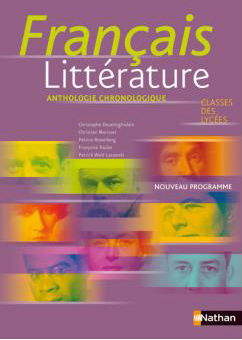 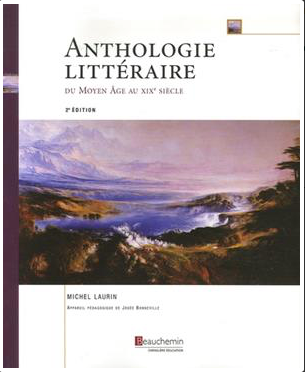